Использование проектирования в организационном развитии
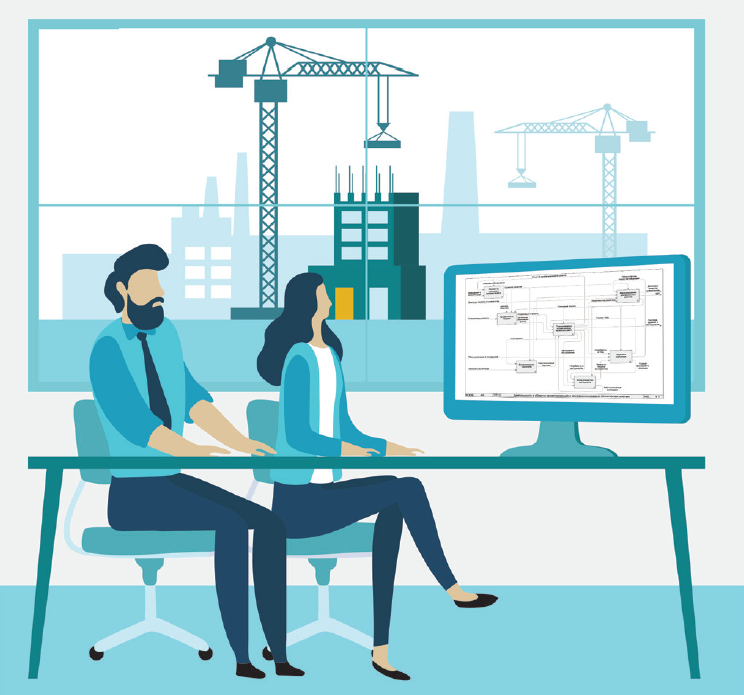 Про­ектирование – ключевой этап создания или улучшения системы:
обеспечивает одинаковое представление о системе у всех заинтересованных лиц;
позволяет кардинально снизить количество ошибок;
актуально для компаний и организаций.
2
Business Studio сегодня
Лидер российского рынка систем бизнес-моделирования:
17 лет на рынке
3000 клиентов
60 партнеров
180 партнерских вузов и бизнес-школ используют Business Studio дляподготовки менеджеров, бизнес-аналитиков, ИТ-специалистов,специалистов СМК  
2500+ участников профессионального сообщества бизнес-архитекторов и специалистов по организационному развитию Business Studio for Professionals
Используется отечественными вендорами в проектах автоматизации и цифровизации: 1С, АСКОН
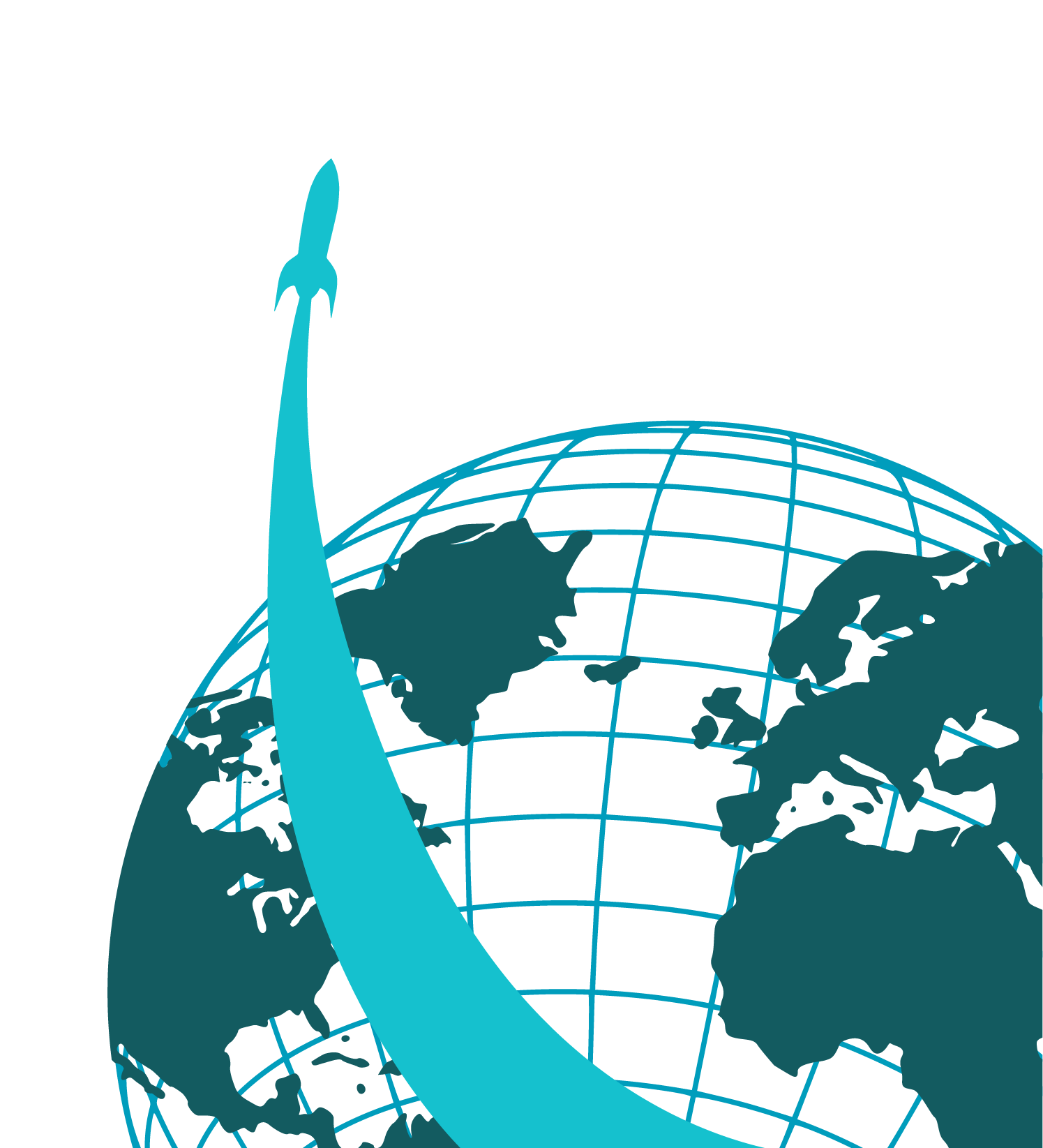 3
Business Studio - инструмент для проектирования бизнес-архитектуры
Business Studio позволяет создать комплексную модель бизнес-архитектуры, включающую:
требования к бизнесу со стороны собственников и стратегию их выполнения;
концептуальную модель деятельности, которая используется для выработки принципиальных решений о его устройстве;
подробные операционные описания бизнес-процессов, дающие конкретные представления о том, что и как должно делаться в компании;
организационную структуру;
структуру информационных систем и данных;
ресурсы и средства производства, участвующие в выполнении операций.
4
Применение Business Studio
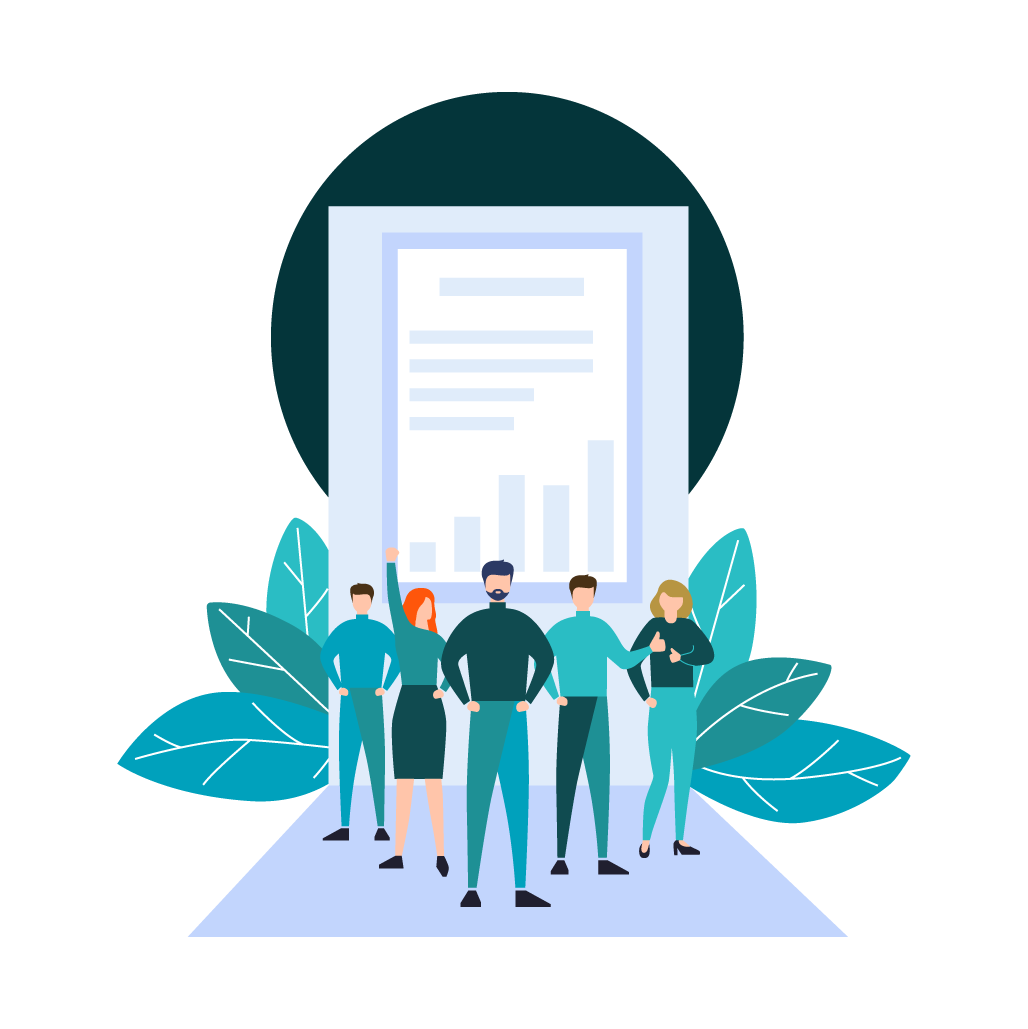 Business Studio применяется в таких проектах, как:
Разработка стратегии компании.
Стандартизация, оптимизация и реинжиниринг бизнес-процессов.
Создание для сотрудников базы знаний об устройстве и работе компании.
Внедрение системы менеджмента качества.
Разработка системы мотивации на основе KPI.
Внедрение информационных систем.
5
Применение Business Studio
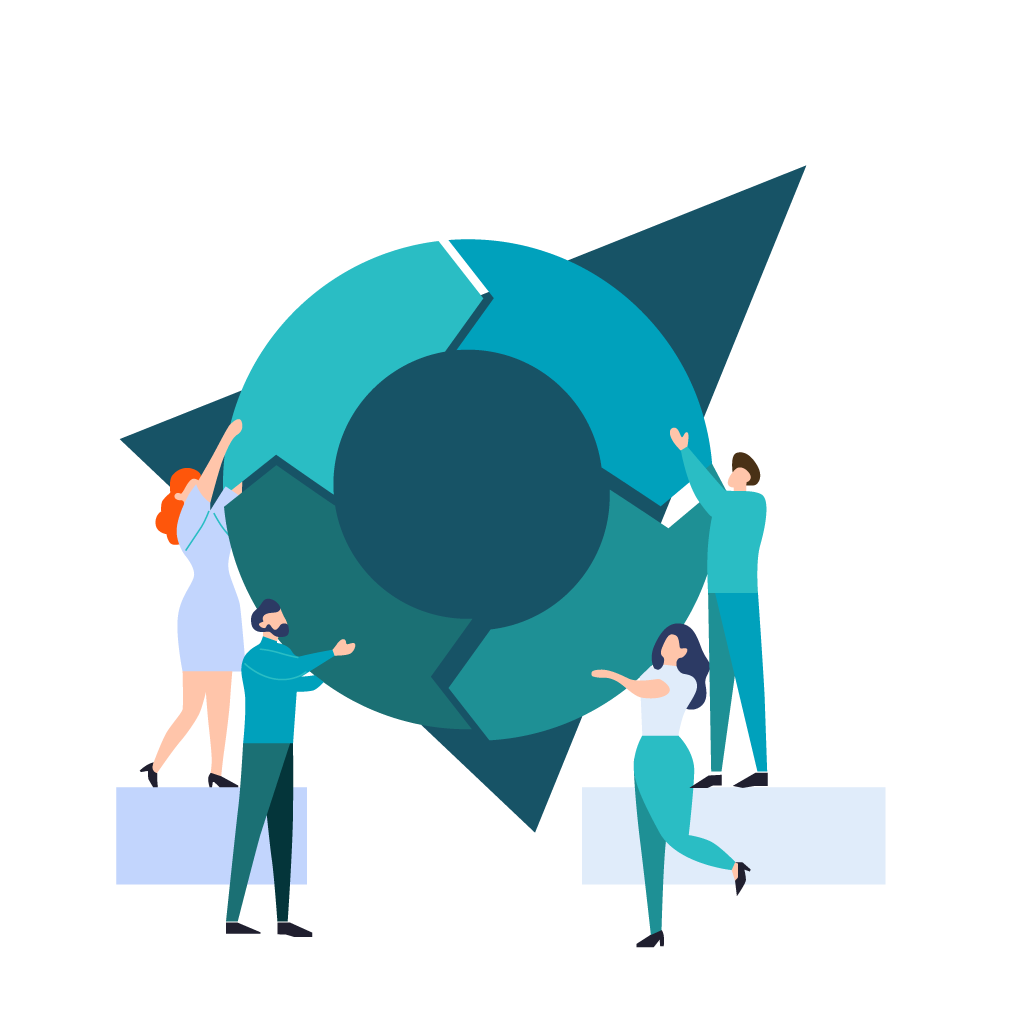 Ключевые пользователи Business Studio:
Бизнес-архитекторы.
Руководители.
Бизнес-аналитики.
Специалисты в области качества.
ИТ-специалисты.
А также все сотрудники компании.
6
Поддержка цикла организационного развития с помощью Business Studio
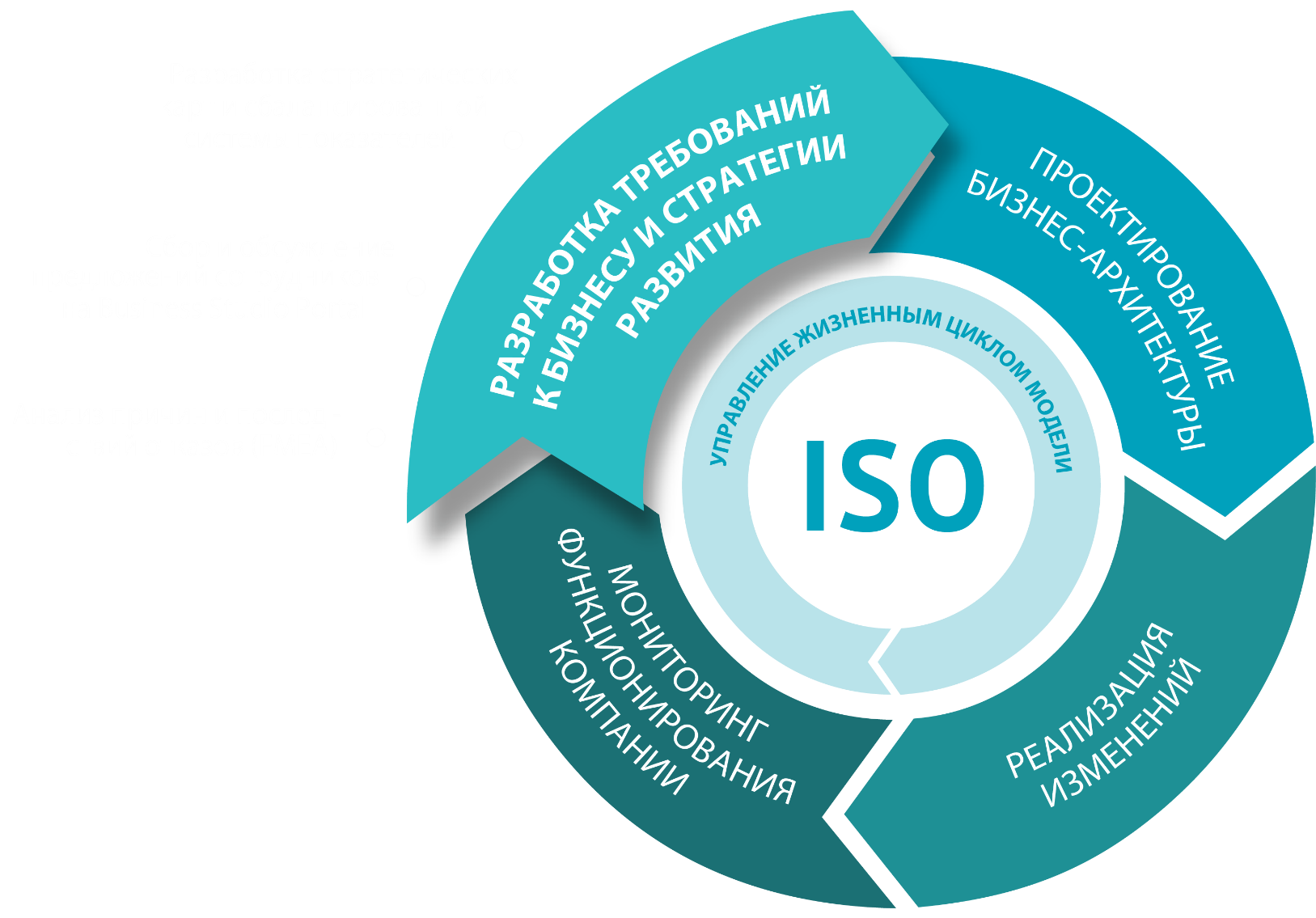 7
Разработка стратегических карт и сбалансированной системы показателей
Удобным инструментом формализации целей организации является стратегическая карта.
На ней изображается дерево целей.  Дерево может быть разбито на проекции в соответствии с методологией Дейвида П. Нортона и Роберта С. Каплана.
При проектировании целей обязательно должны быть разработаны показатели их достижения.
Для наглядности показатели могут быть размещены на стратегической карте.
8
Разработка стратегических карт и сбалансированной системы показателей
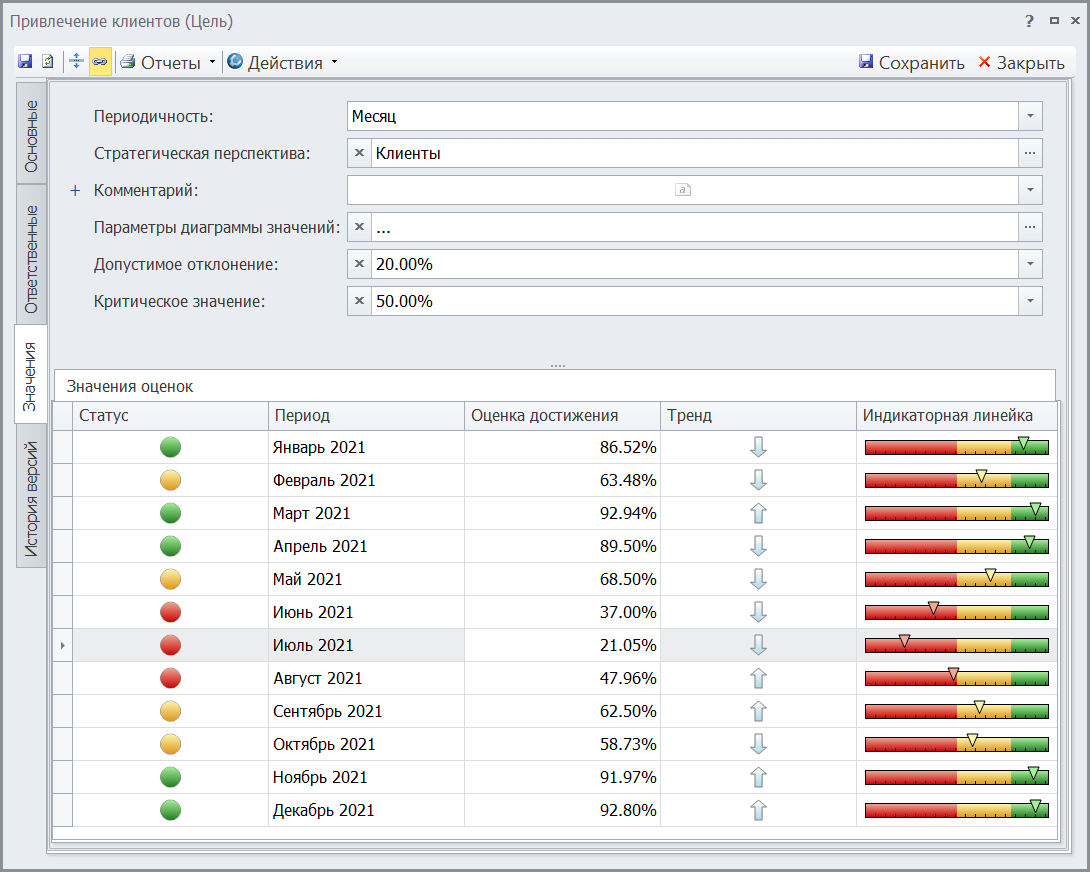 Оценка достижения цели рассчитывается исходя из оценок выполнения показателей в соответствии с их силой влияния на достижение цели.
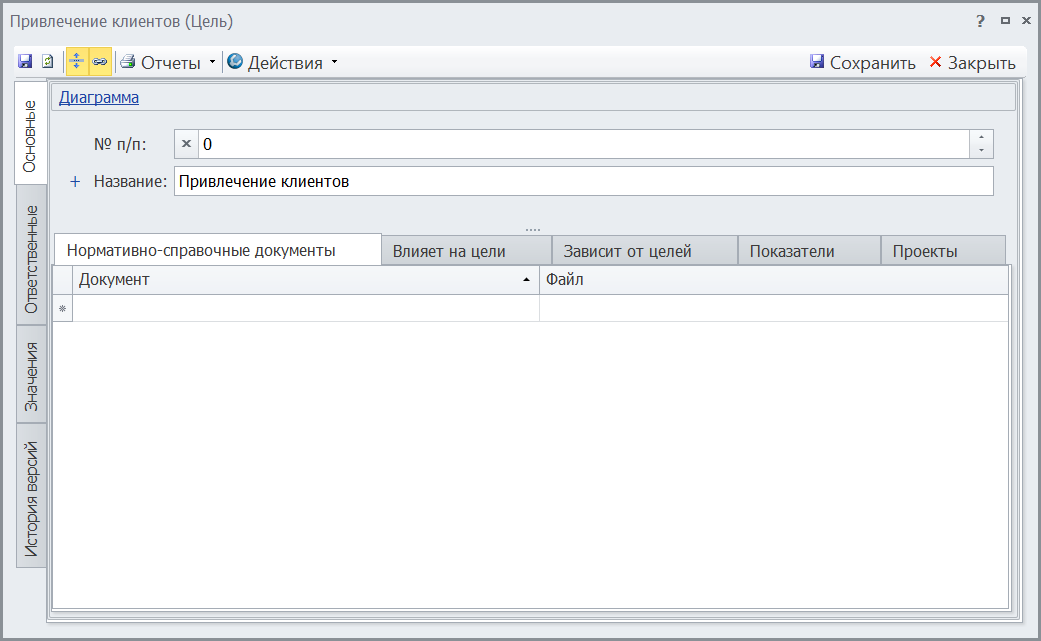 9
Разработка стратегических карт и сбалансированной системы показателей
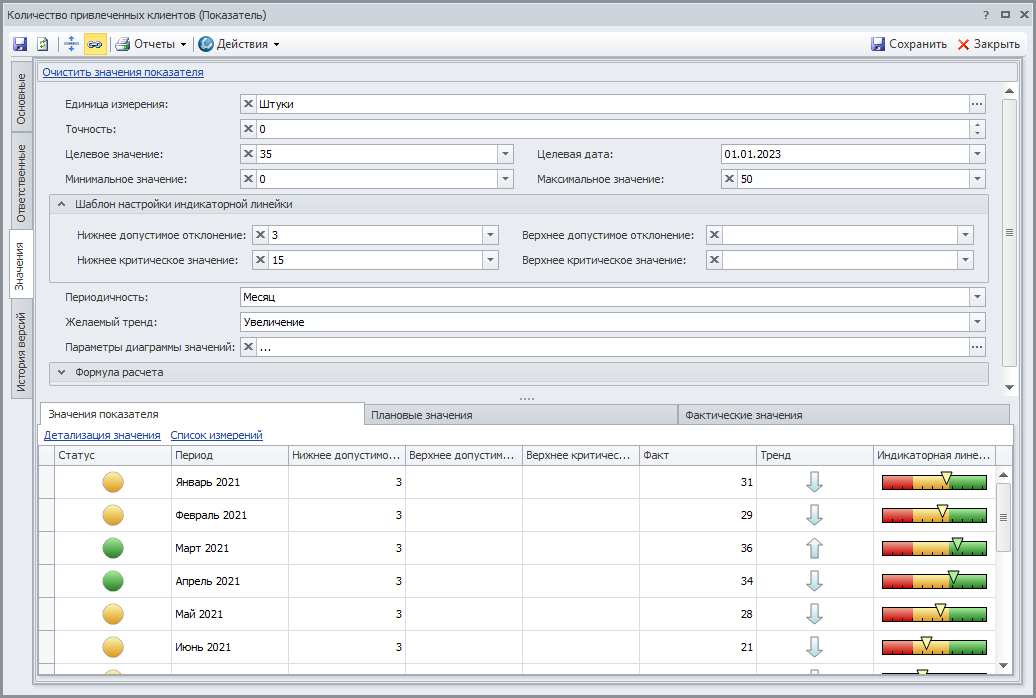 Для показателей задается ряд параметров: Желаемый тренд, Единица измерения и т.д. Показатель хранит историю своих значений: плановых и фактических.
10
Сбор и обсуждение предложений сотрудников на Business Studio Portal
Business Studio Portal позволяет всем сотрудникам принять участие в обсуждении бизнес-процессов компании: они могут высказывать свои замечания и предложения на странице бизнес-процесса.
Уведомления о появлении сообщений получает владелец процесса и бизнес-аналитик.
11
Анализ причин и последствий отказов (FMEA)
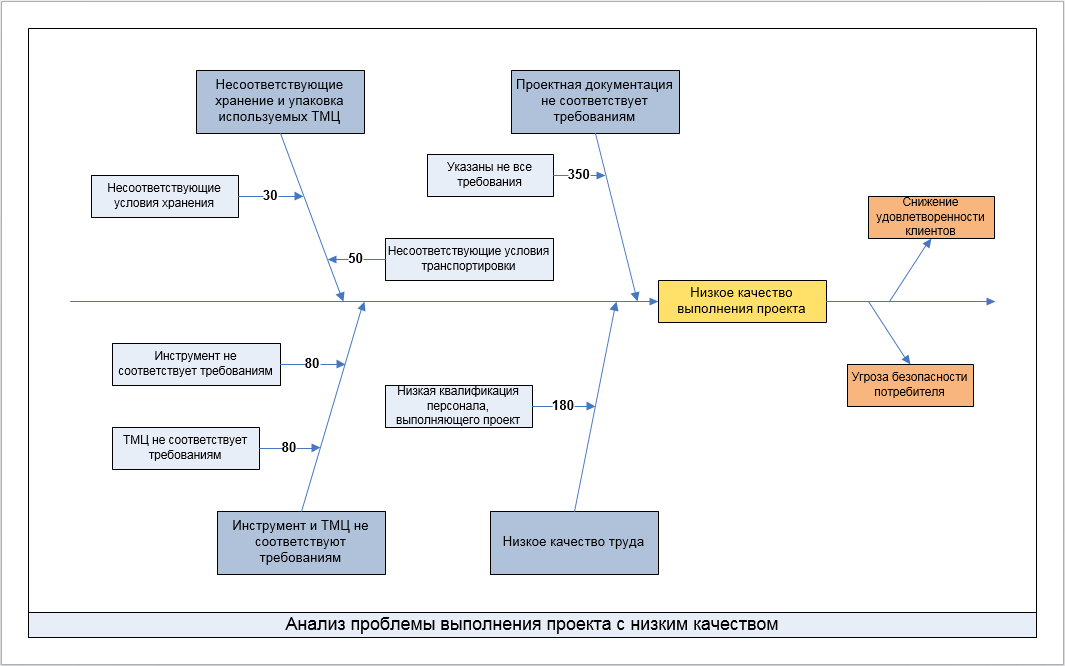 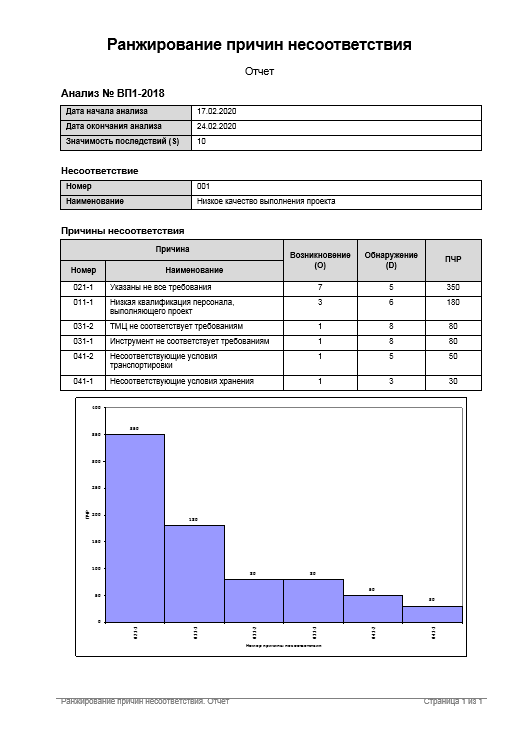 Business Studio поддерживает методику анализа несоответствий, их последствий и причин возникновения (FMEA) с применением диаграммы Исикавы.
12
Поддержка цикла организационного развития с помощью Business Studio
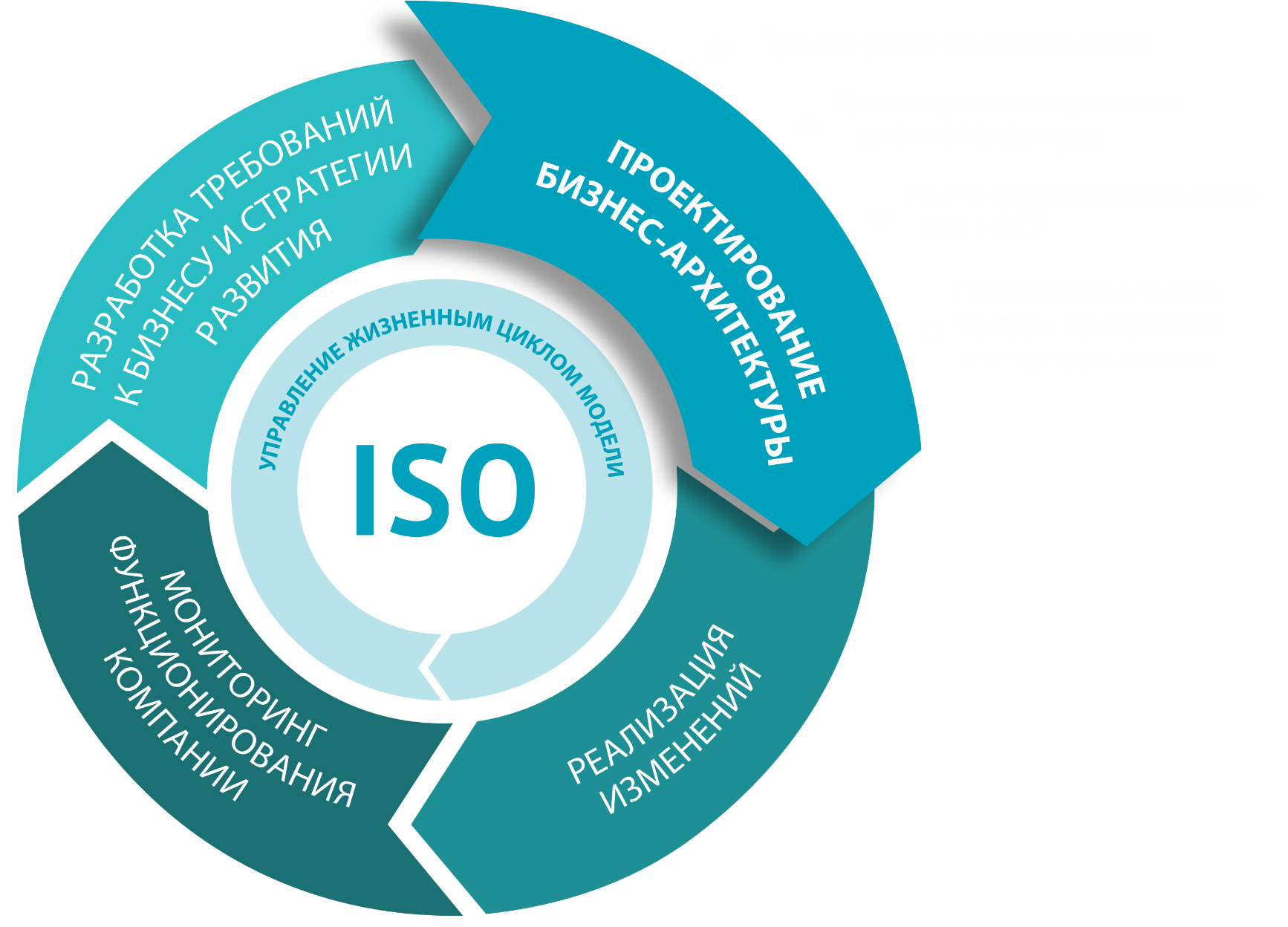 13
Проектирование деятельности. Нотации моделирования
1. IDEF0
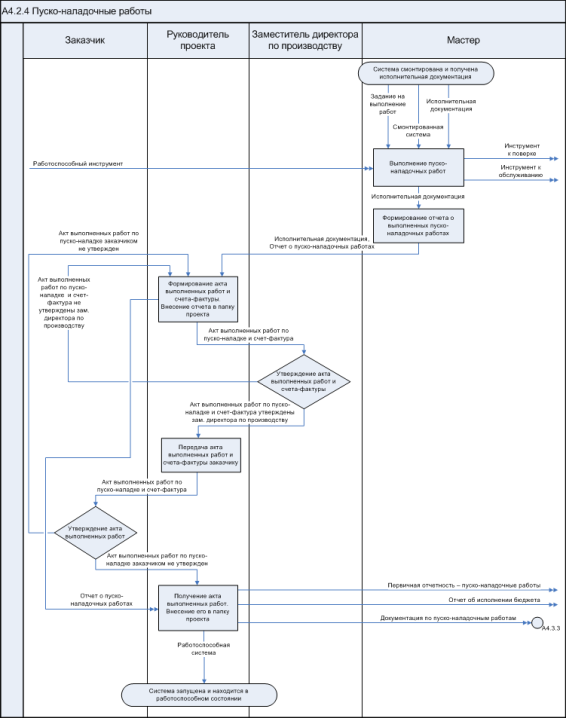 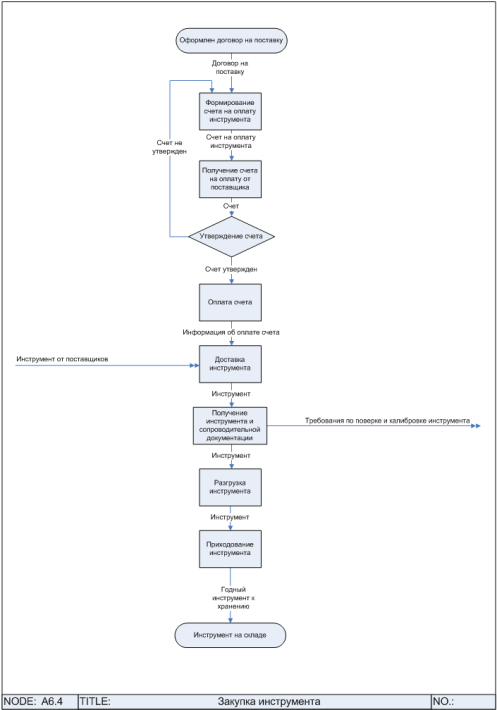 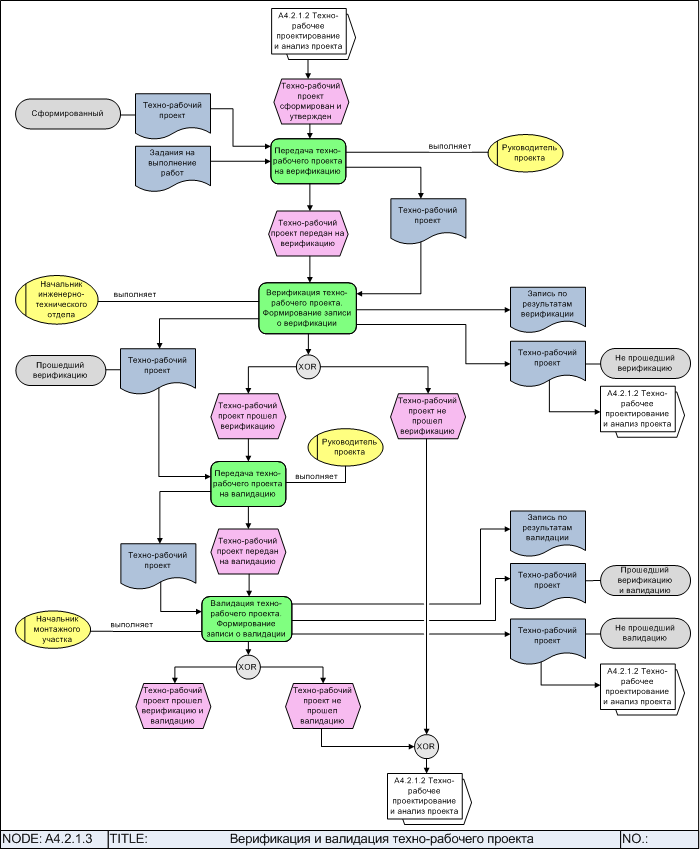 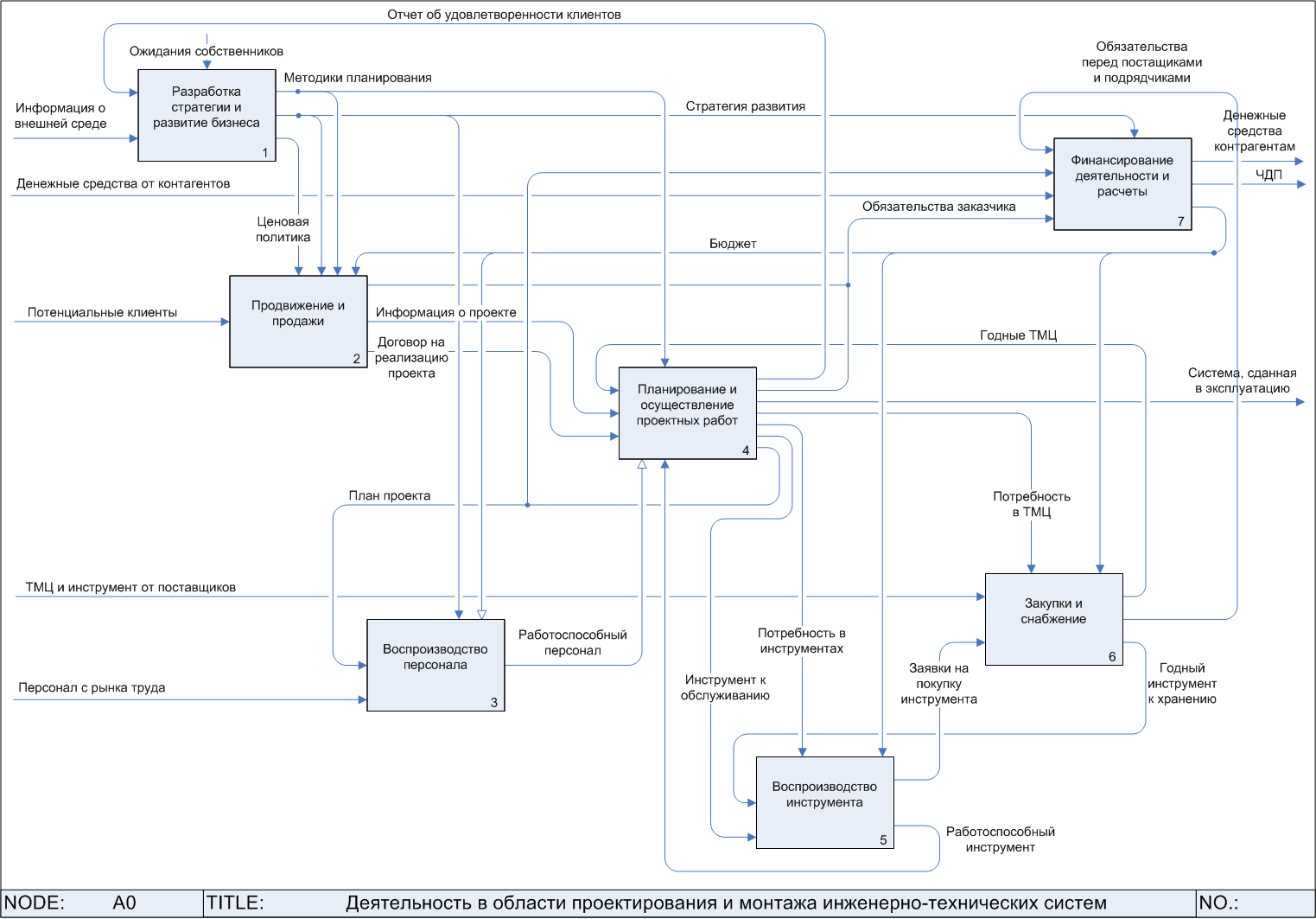 4. BPMN(Business Process Model and Notation)
2. Basic Flowchart
3. Cross-functional Flowchart
5. EPC(Event-Driven Process Chain)
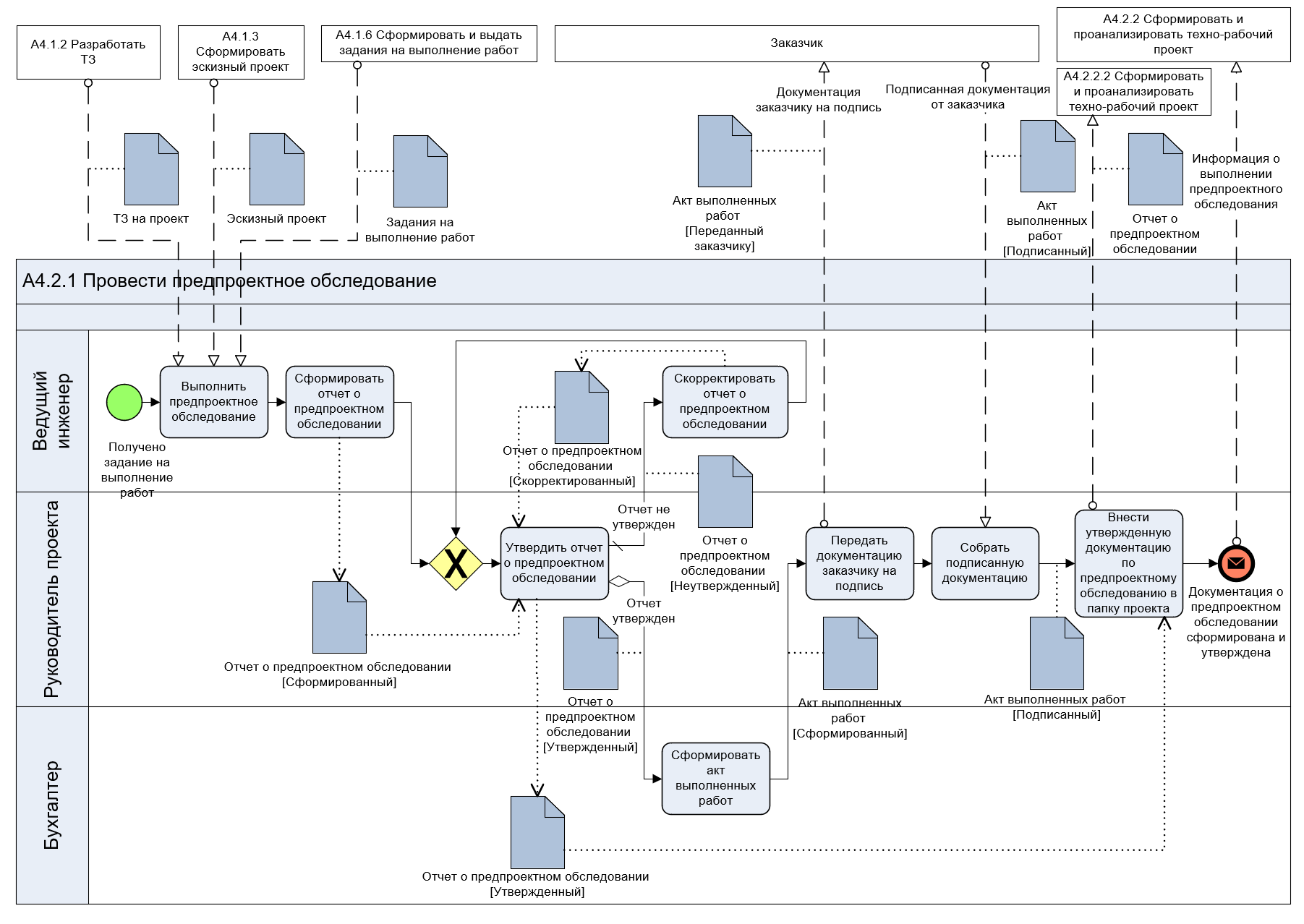 14
Проектирование деятельности.Нотация IDEF0
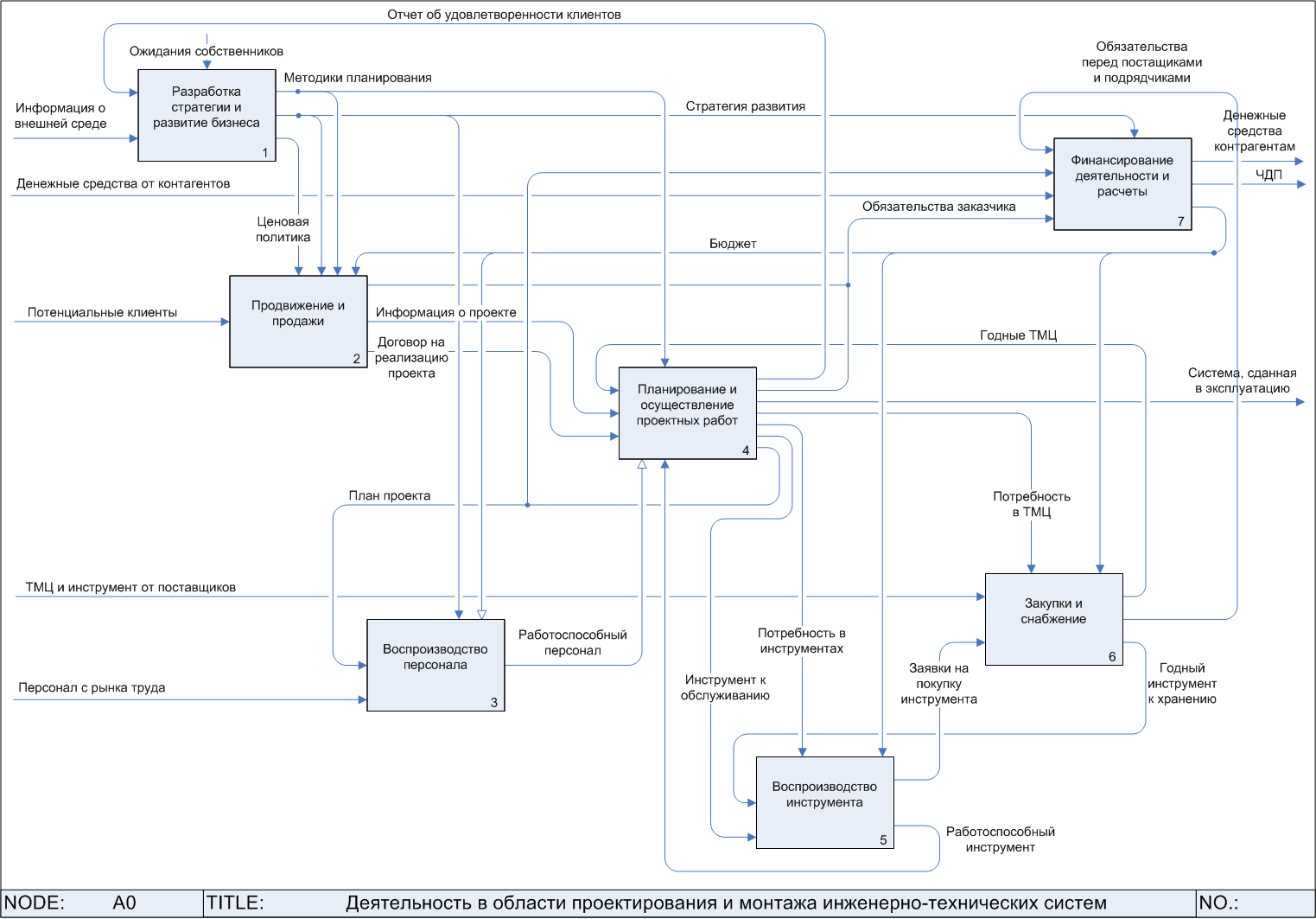 15
Проектирование деятельности. Нотация Basic Flowchart
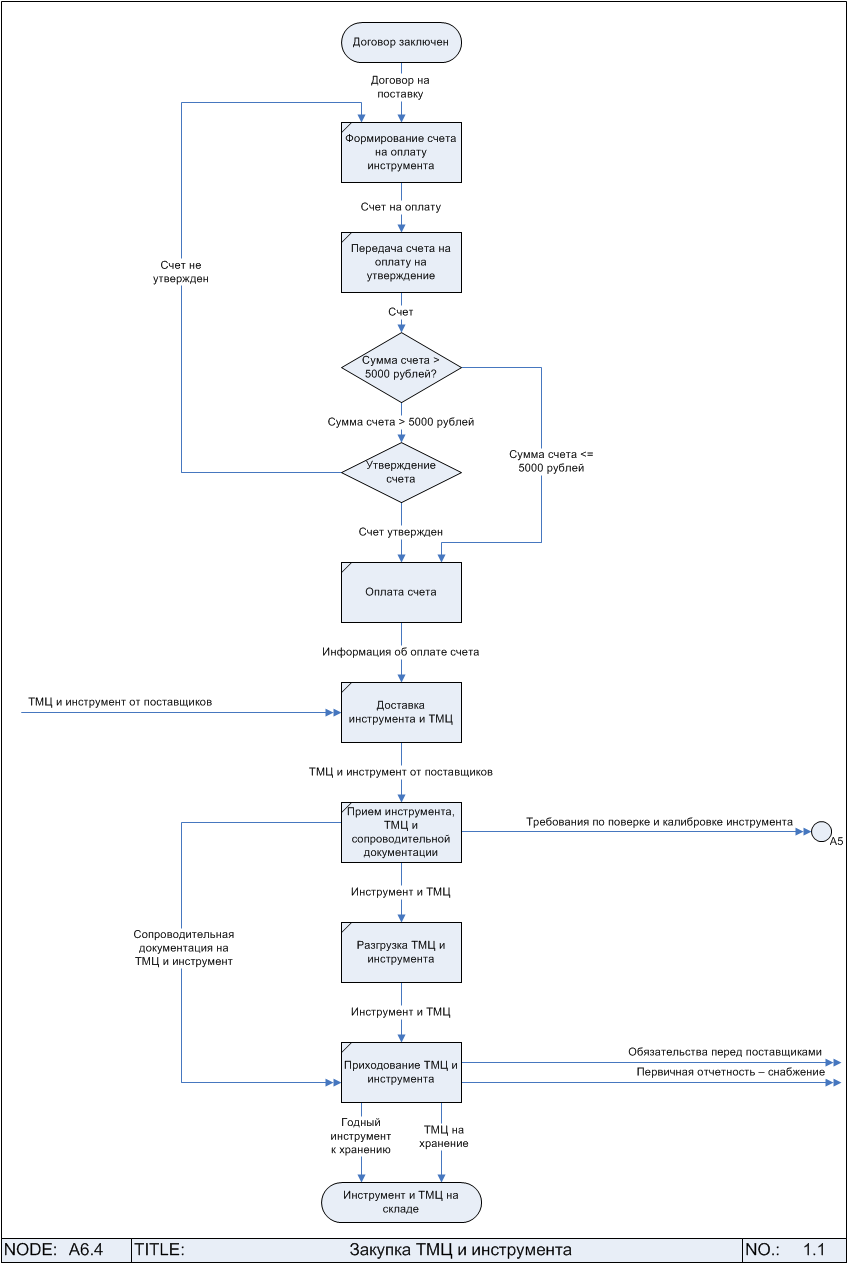 16
Проектирование деятельности. Нотация Cross-functional Flowchart
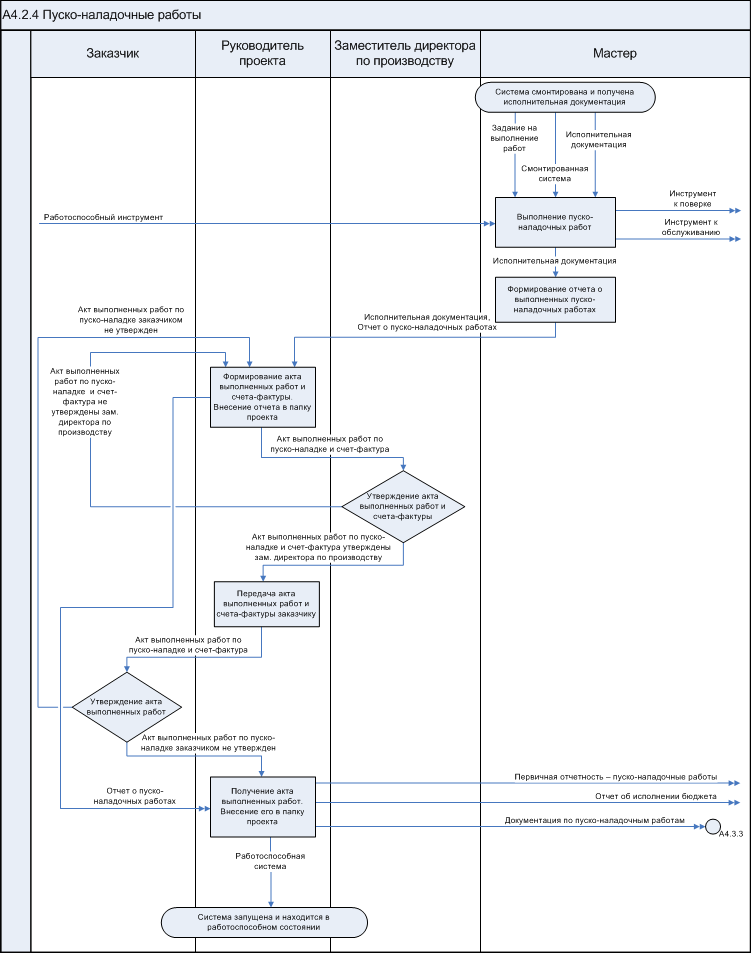 17
Проектирование деятельности. Нотация BPMN
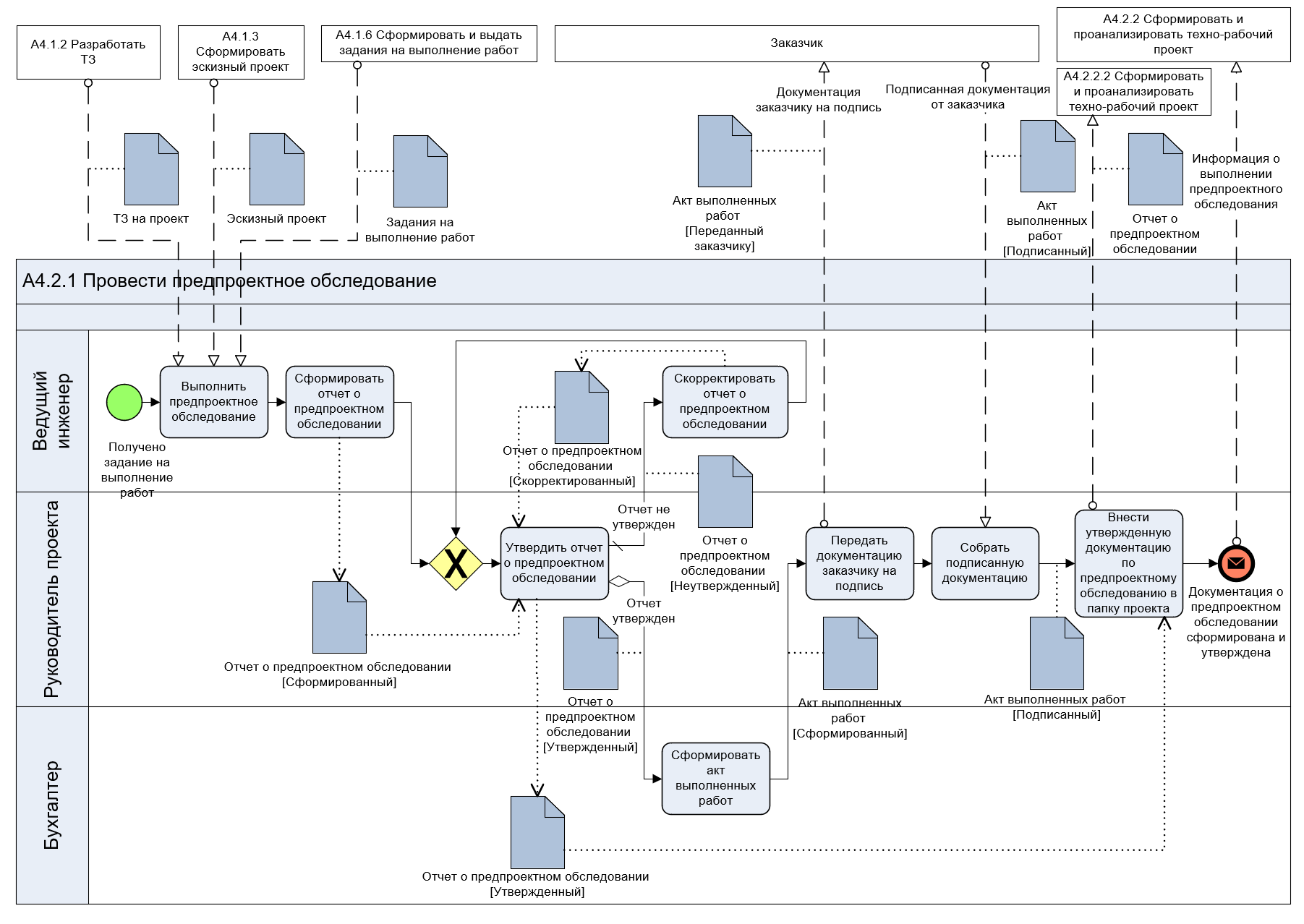 18
Проектирование деятельности. Нотация EPC
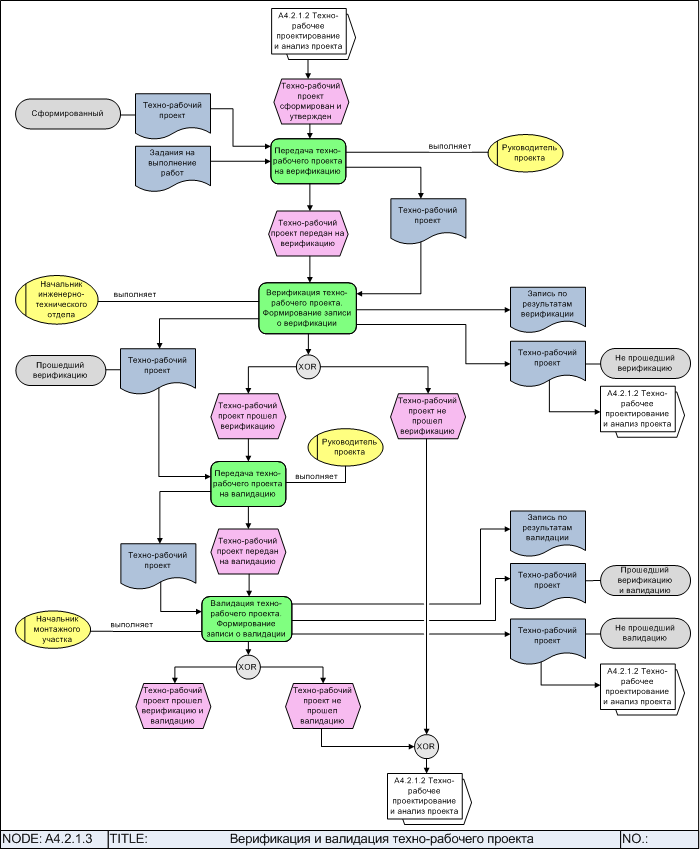 19
Проектирование деятельности
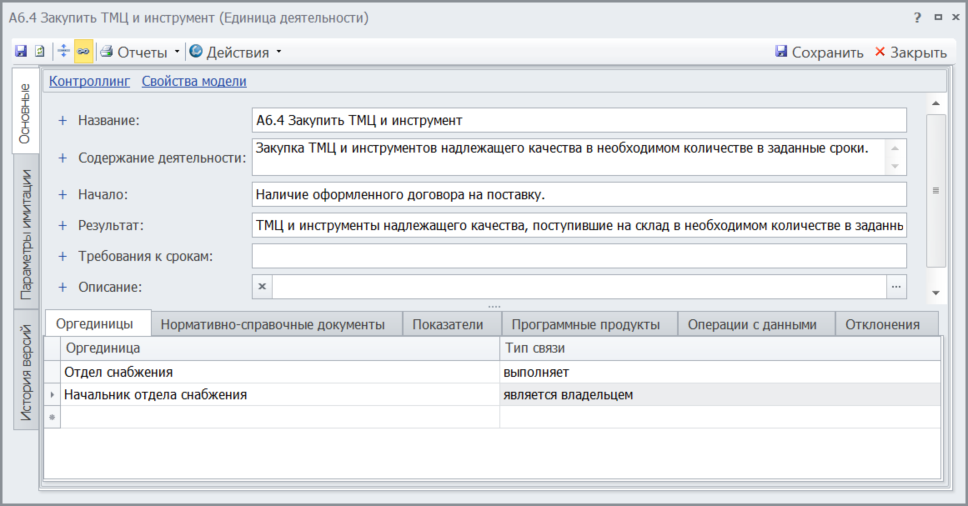 В соответствии с процессным подходом для бизнес-процесса заполняются параметры:
результат;
требования к срокам;
владелец бизнес-процесса и исполнители.
Также для процесса могут быть заданы показатели его результативности и эффективности (KPI).
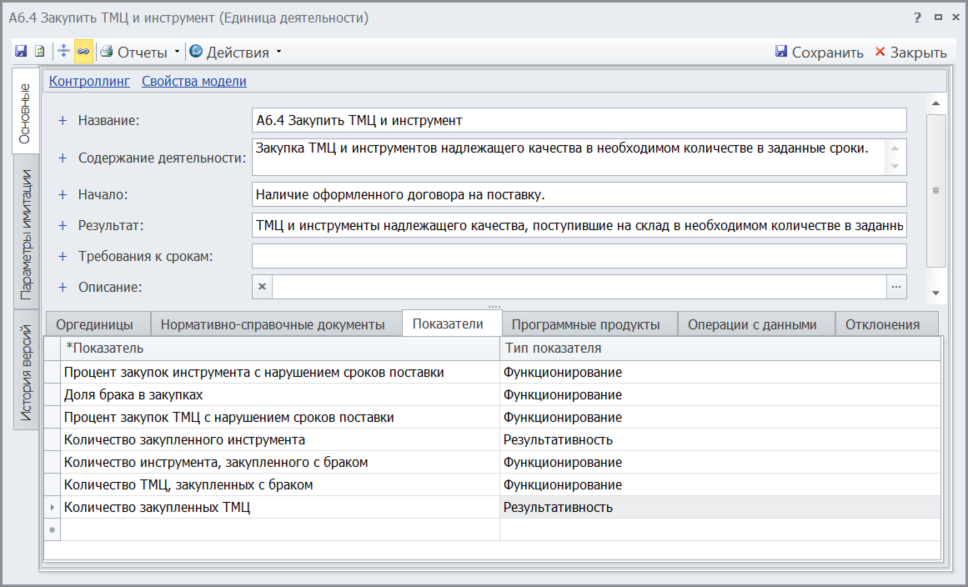 20
Проектирование деятельности
Справочник «Функциональные объекты» служит для хранения информации о физических и информационных объектах, с которыми работает организация.  Объекты ассоциируются со стрелками на диаграммах IDEF0, Basic Flowchart или Cross-functional Flowchart или размещаются как самостоятельные элементы на диаграммах BPMN и EPC. Для функциональных объектов справочника «Документы» можно определить атрибуты, приложить файл с шаблоном документа.
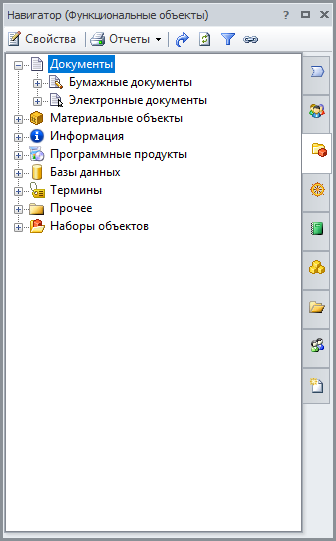 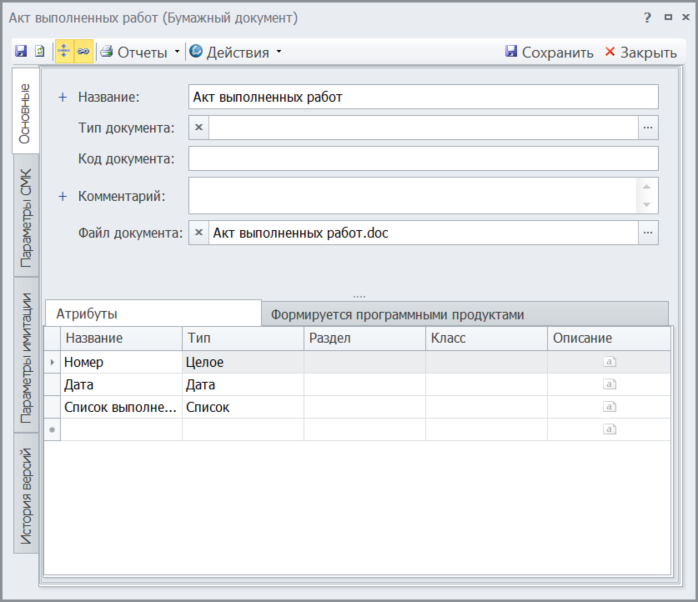 21
Проектирование организационной структуры
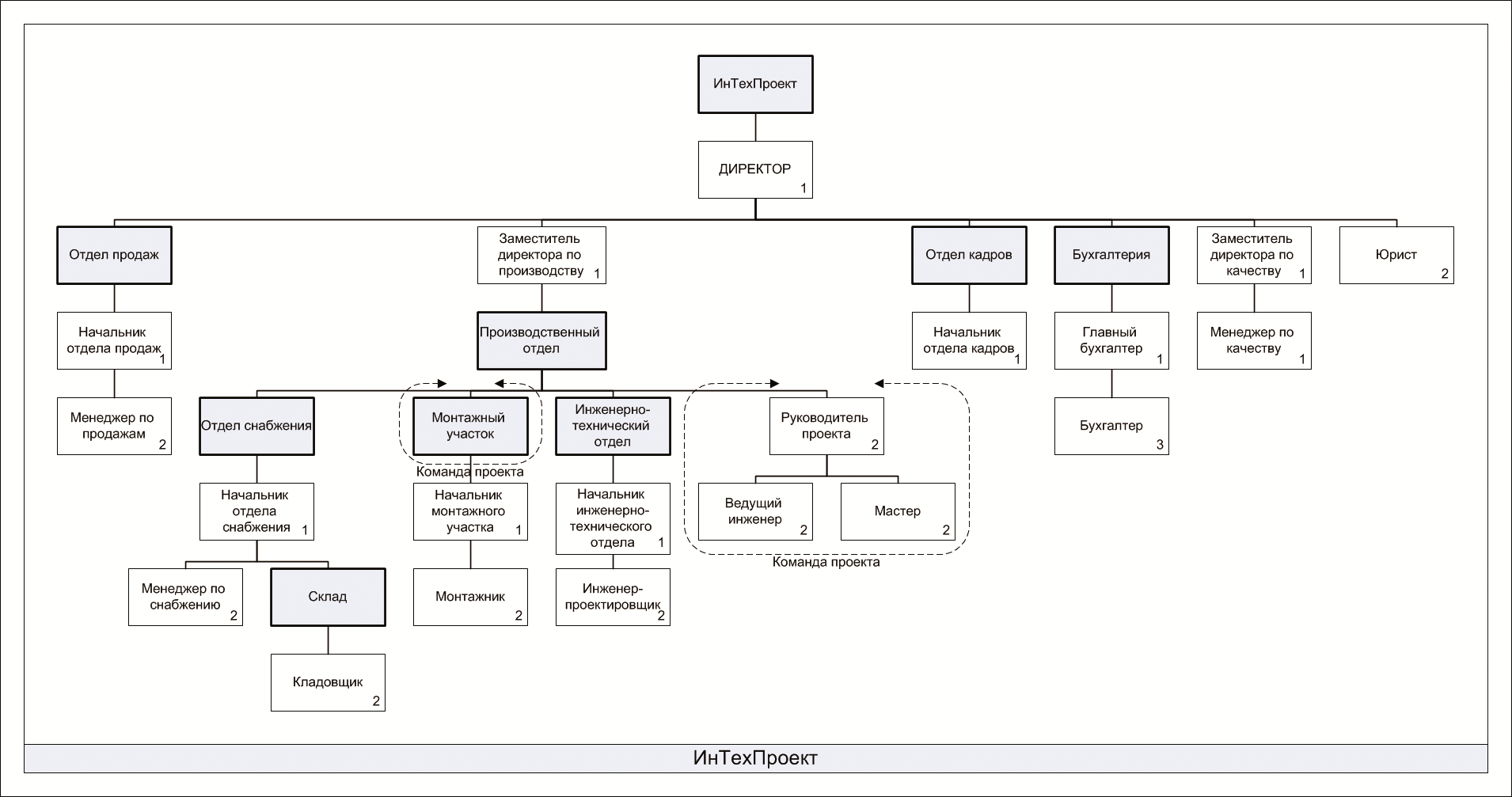 Возможности:
Формирование иерархии подразделений и должностей в справочнике «Оргединицы» или с помощью организационной диаграммы.
Поддержка 4 типов субъектов: Подразделение, Должность, Внешняя оргединица, Роль.
22
Имитационное моделирование и ФСА
Имитационное моделирование позволяет смоделировать пошаговое выполнение процесса, а ФСА  получить оценку стоимости выполнения процесса. 
В результате проведения имитационного моделирования и ФСА можно: 
оценить средние значения и разброс ключевых параметров процесса; 
найти самые затратные или самые длительные процессы;
выбрать оптимальную версию процесса.
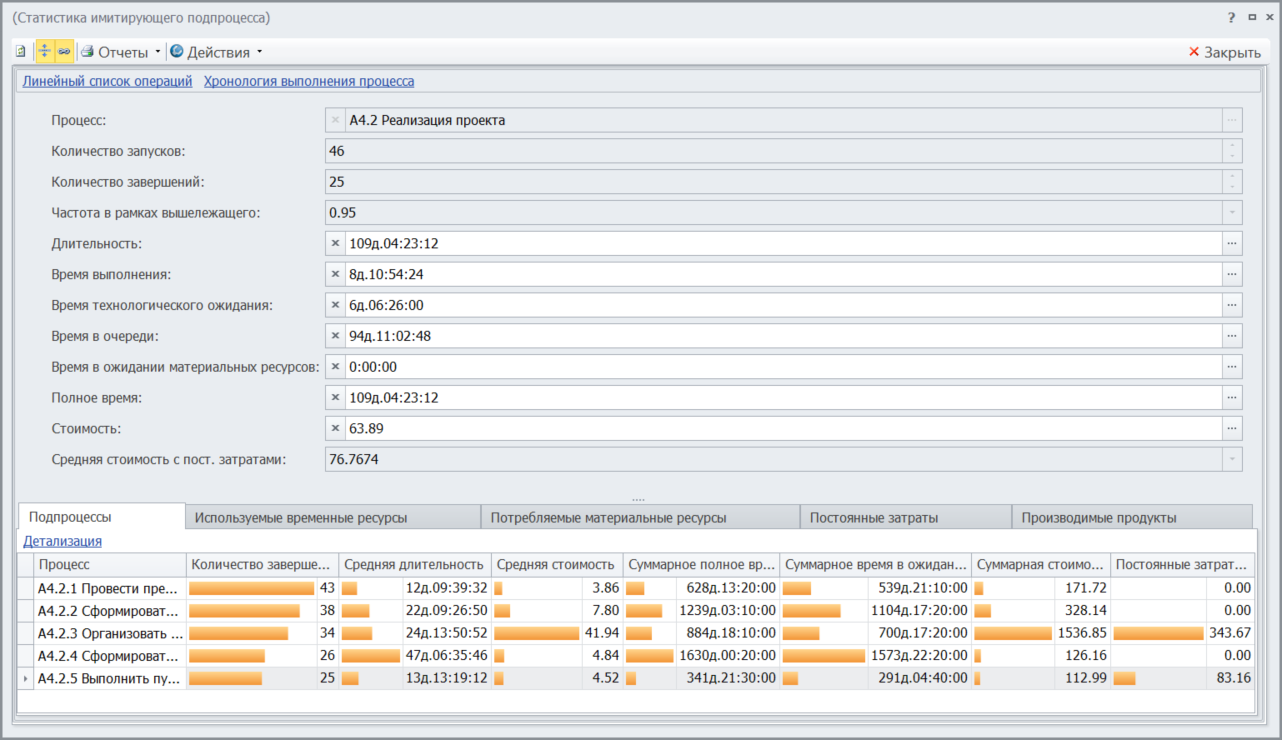 23
Имитационное моделирование и ФСА
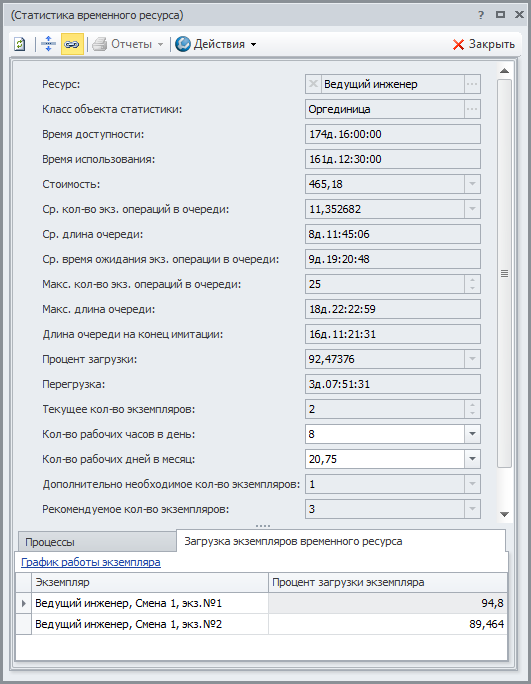 В результате проведения имитационного моделирования Business Studio рассчитывает текущую загрузку ресурса, его перегрузку и рекомендуемое количество ресурсов, а также позволяет найти «бутылочные горлышки».
Параметры, указывающие на то, что ресурс является «бутылочным горлышком»
Рекомендуемое количество ресурсов
24
Проектирование архитектуры приложений и структуры данных
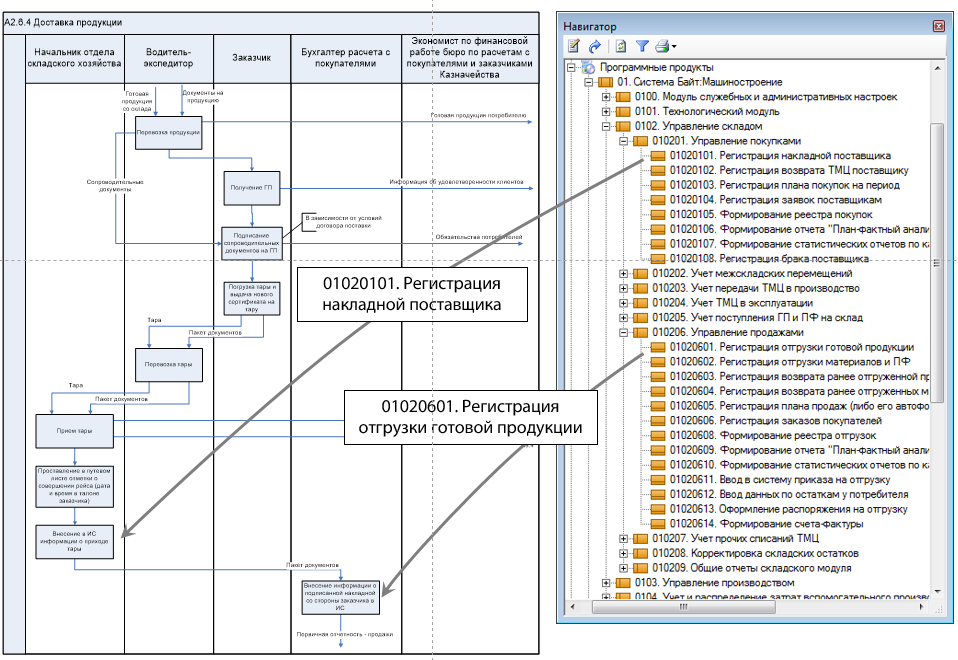 Шаг 1. Установление соответствия между процессом и  поддерживающими его функциями информационной системы.
Шаг 2. Описание информационных сущностей и их атрибутов.
Шаг 3. Установление связи между процессами и информационными сущностями (входы-выходы процессов). Описание операций над сущностями по методу CRUD (Create-Read-Update-Delete).
25
Проектирование архитектуры приложений и структуры данных
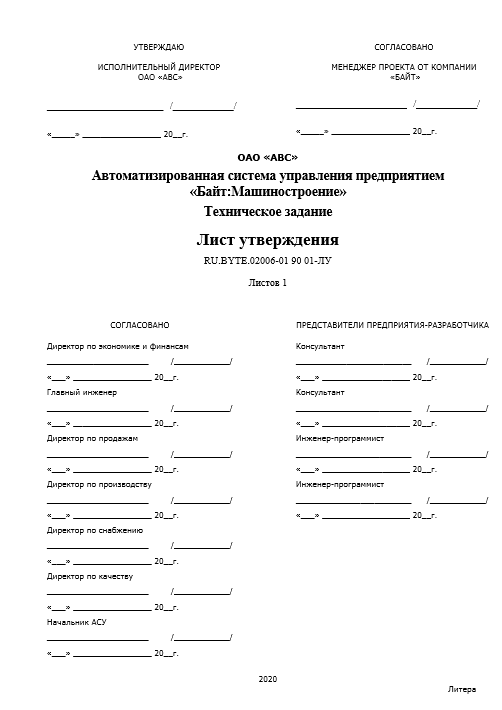 Шаг 4. Формирование отчетов о работе с данными и Технического задания.
Пример разделов ТЗ:
Автоматизируемые процессы;
Перечень формируемых отчетов;
Структура информационной системы;
Автоматизируемые рабочие места.
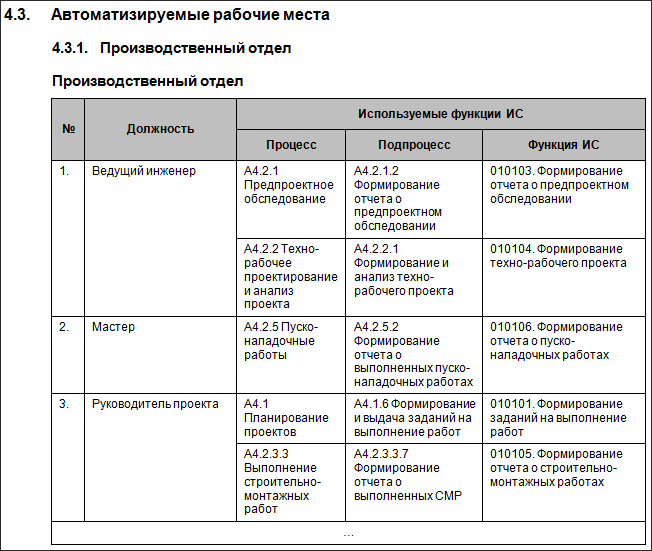 26
Поддержка цикла организационного развития с помощью Business Studio
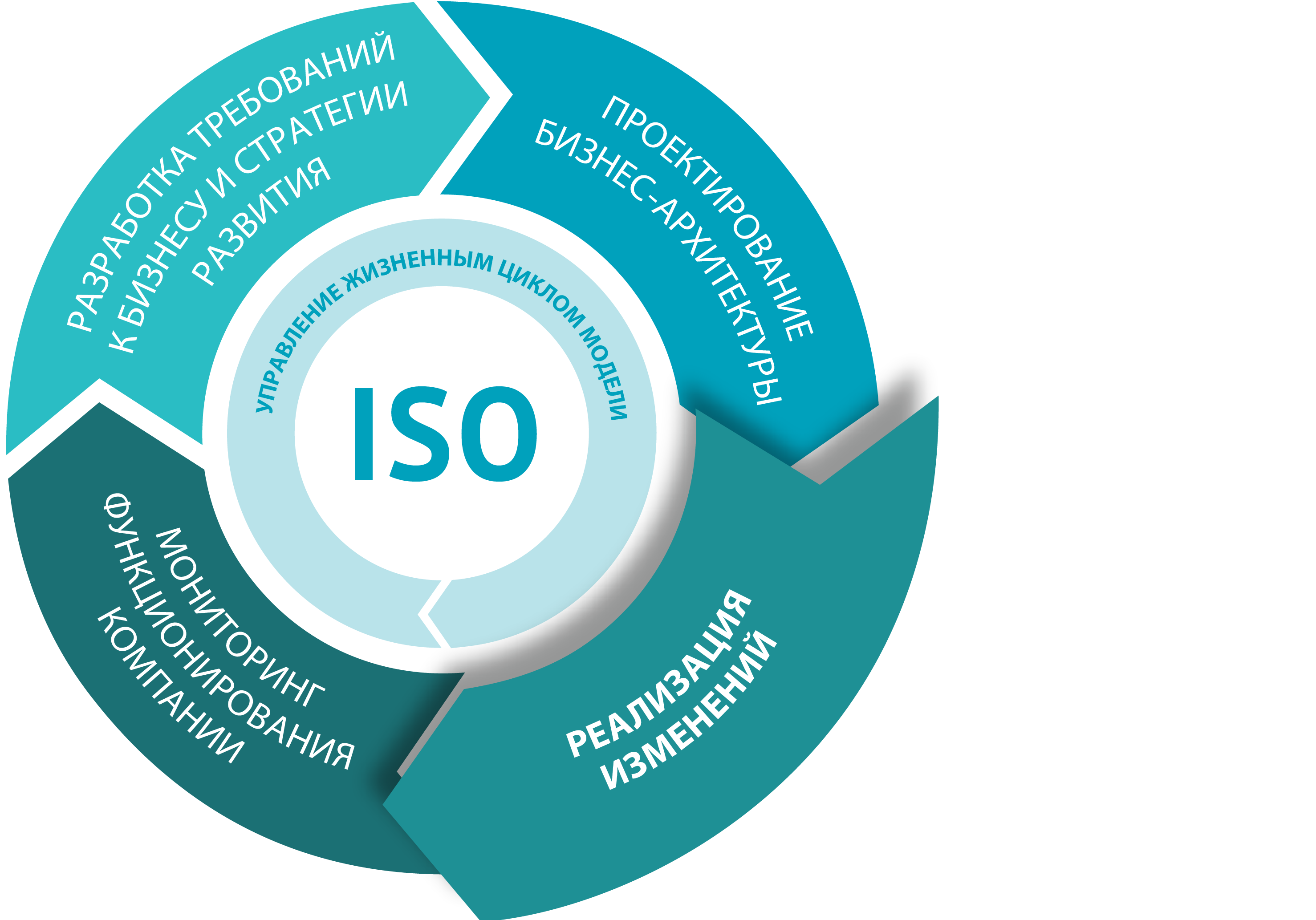 27
Формирование регламентирующей документации
Основные виды формируемых регламентирующих документов и отчетов
Чтобы воплотить в жизнь идеи, заложенные в бизнес-архитектуре, необходимо донести их до сотрудников в понятном для них виде. Это осуществляется посредством создания пакета регламентирующих документов, содержащих в себе всю важную информацию для эффективного выполнения сотрудниками своей работы. Business Studio кардинально снижает трудоемкость этого шага, автоматически формируя все основные регламентирующие документы организации.
28
Формирование регламентирующей документации
Возможности по формированию документов и отчетов
Формирование основных видов регламентирующих документов
Вывод документации в формате:
- Microsoft Word,  Microsoft Excel
- HTML
Изменение существующих или создание новых шаблонов документов  и отчетов с помощьюМастера отчетов
Поддержка пакетного формирования отчетов
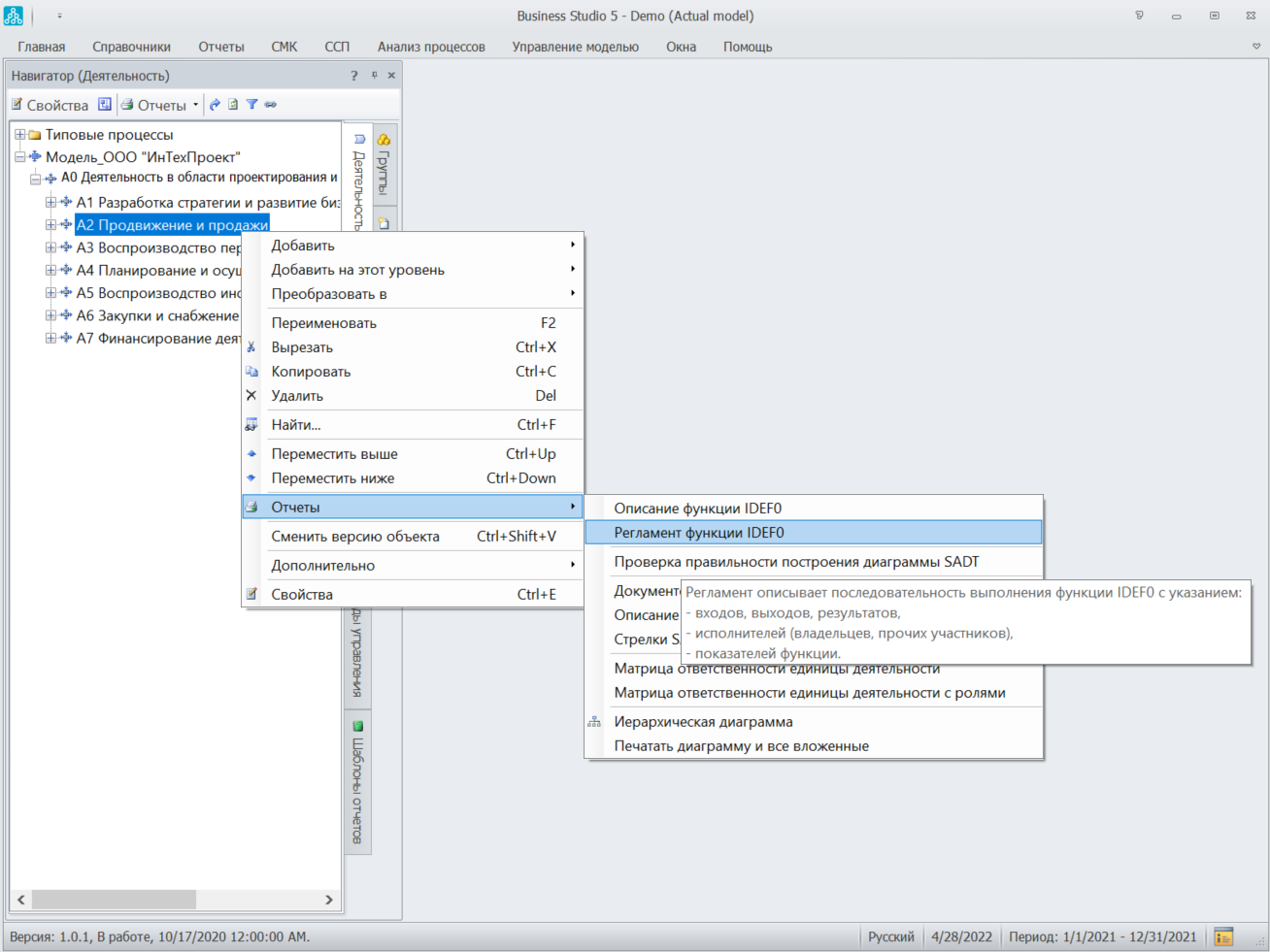 29
Формирование регламентирующей документации
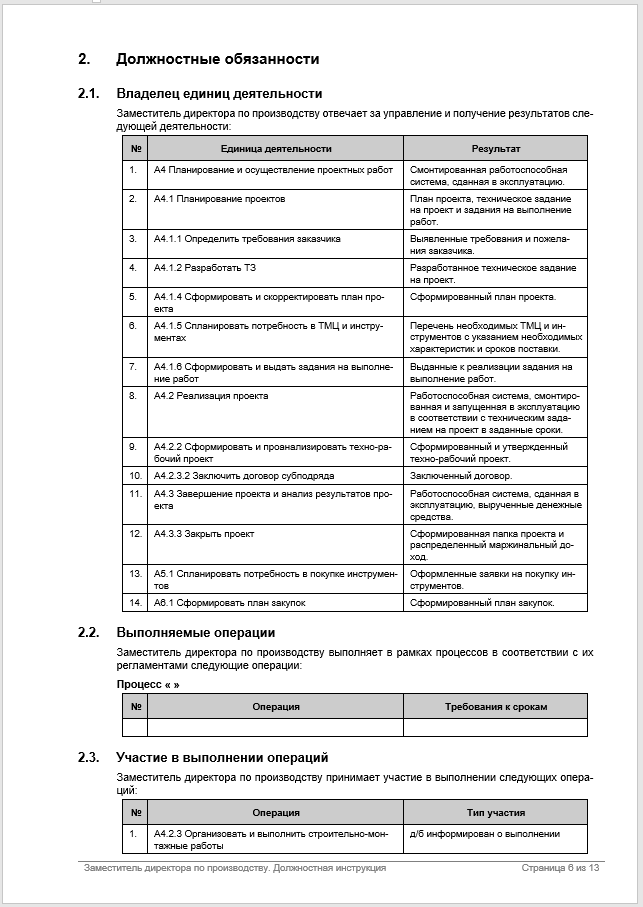 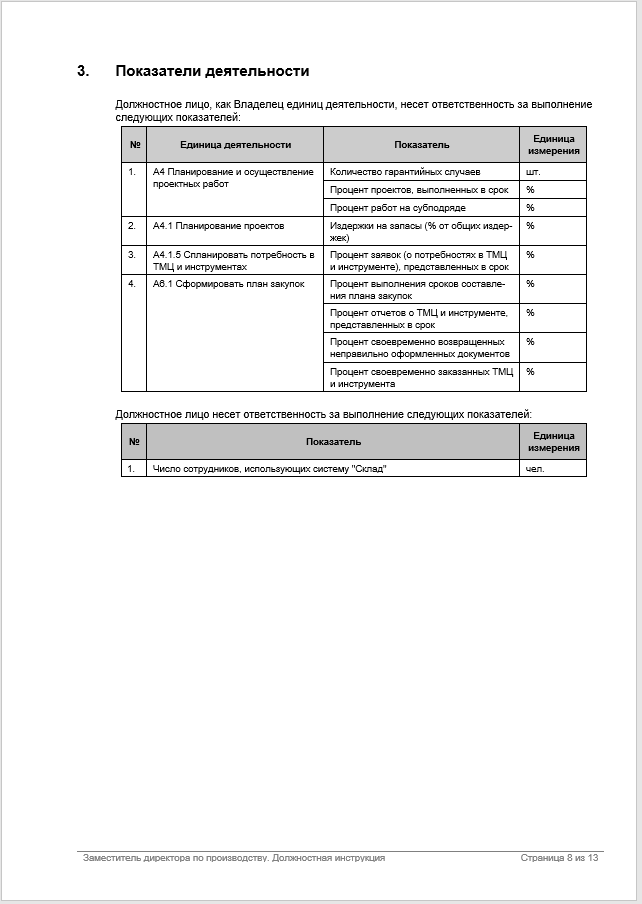 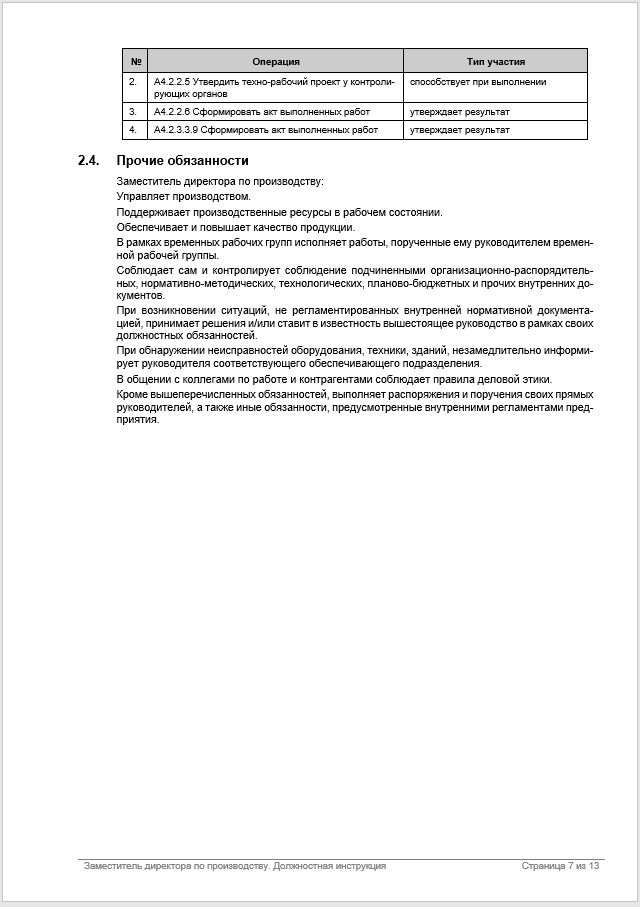 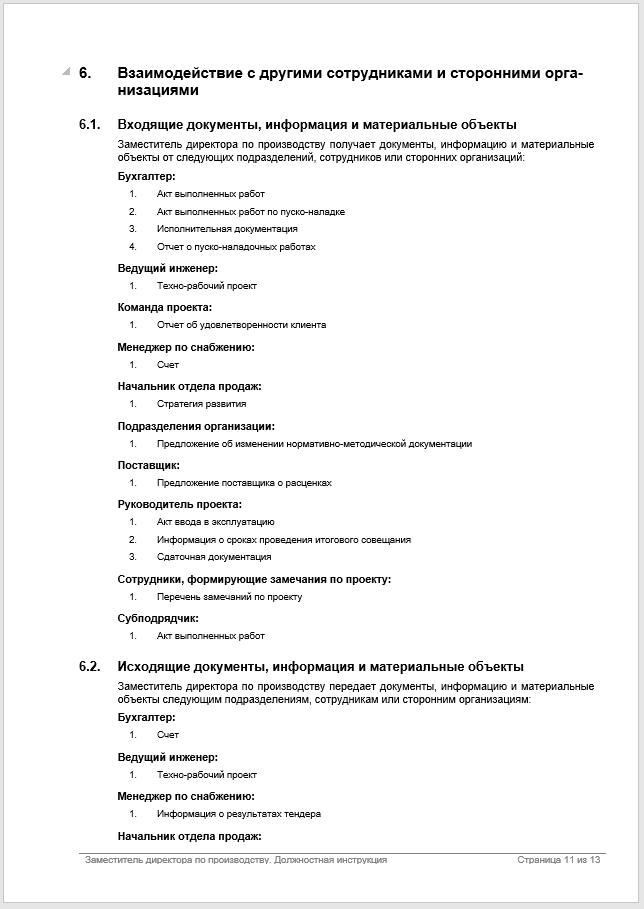 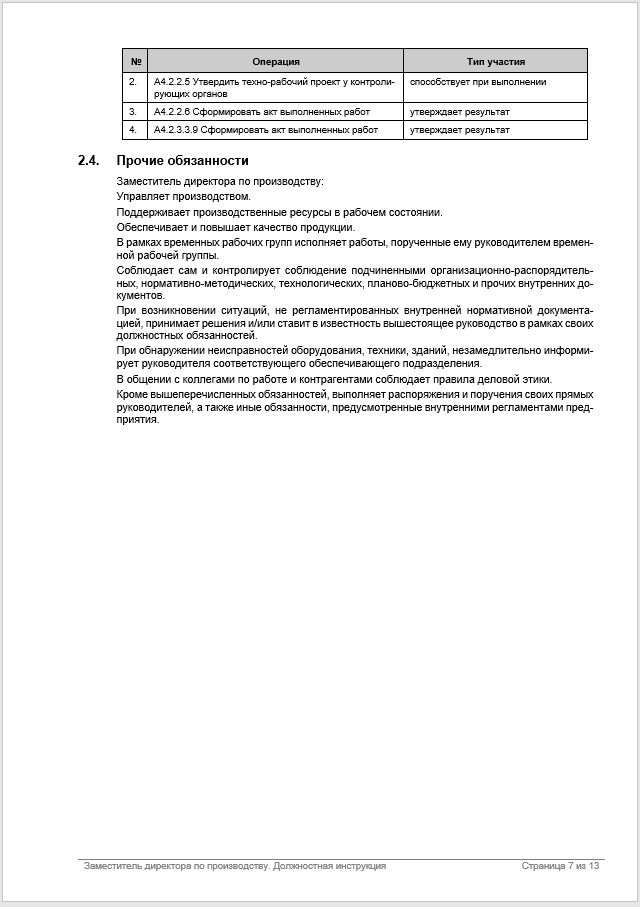 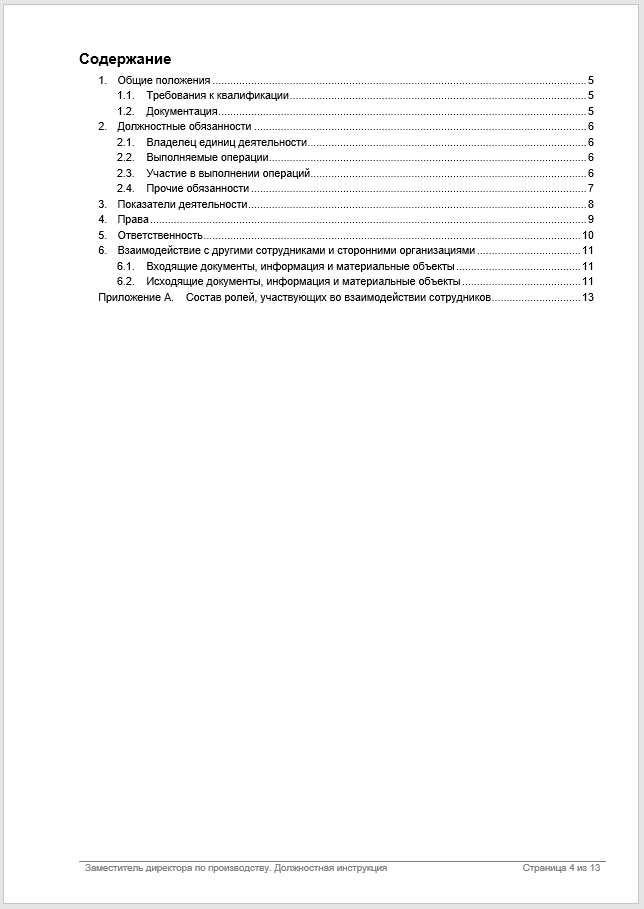 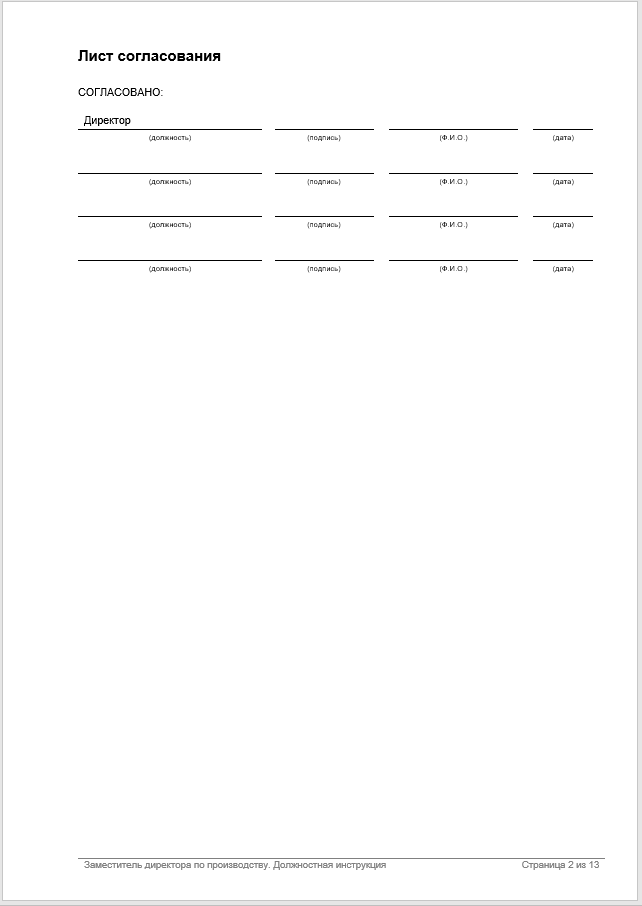 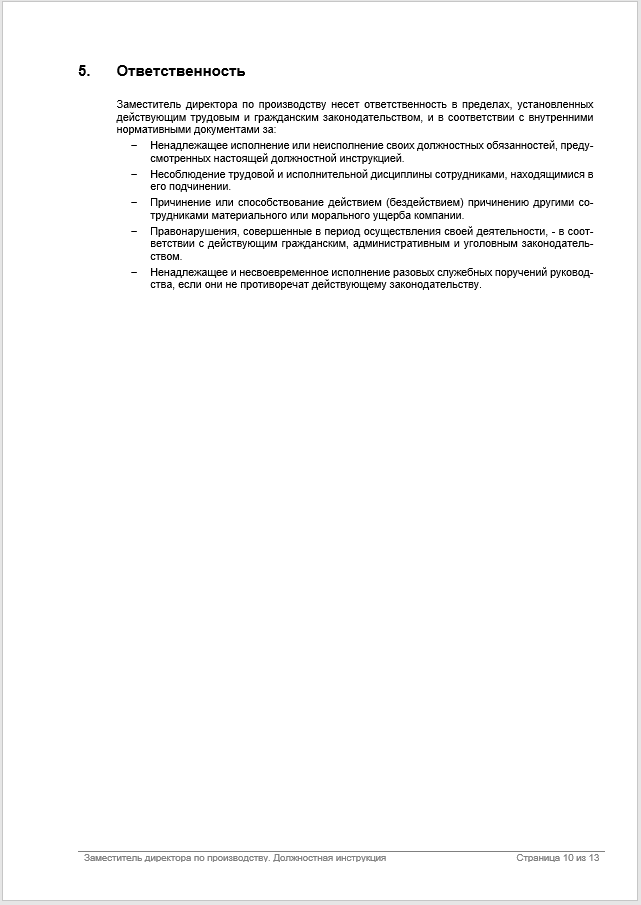 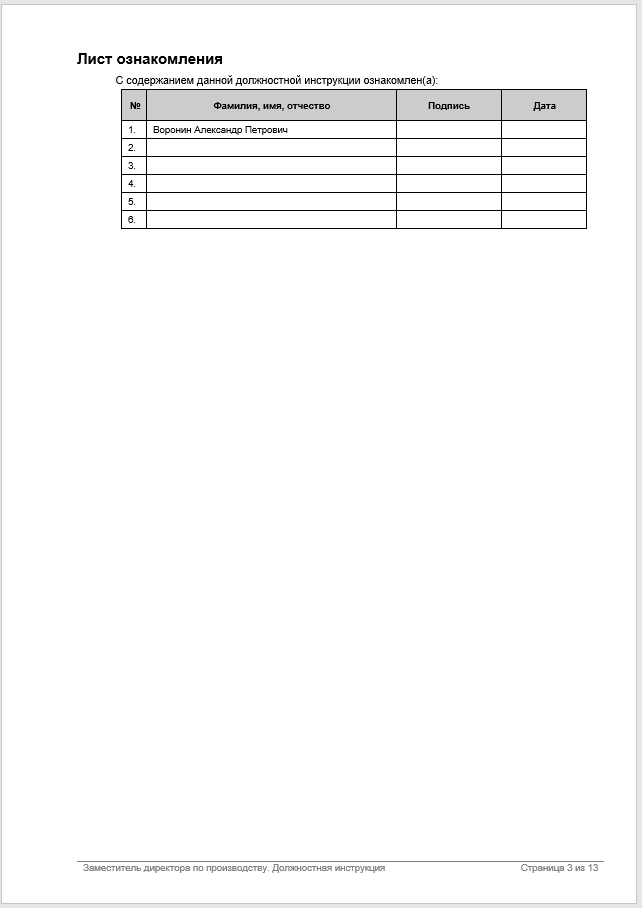 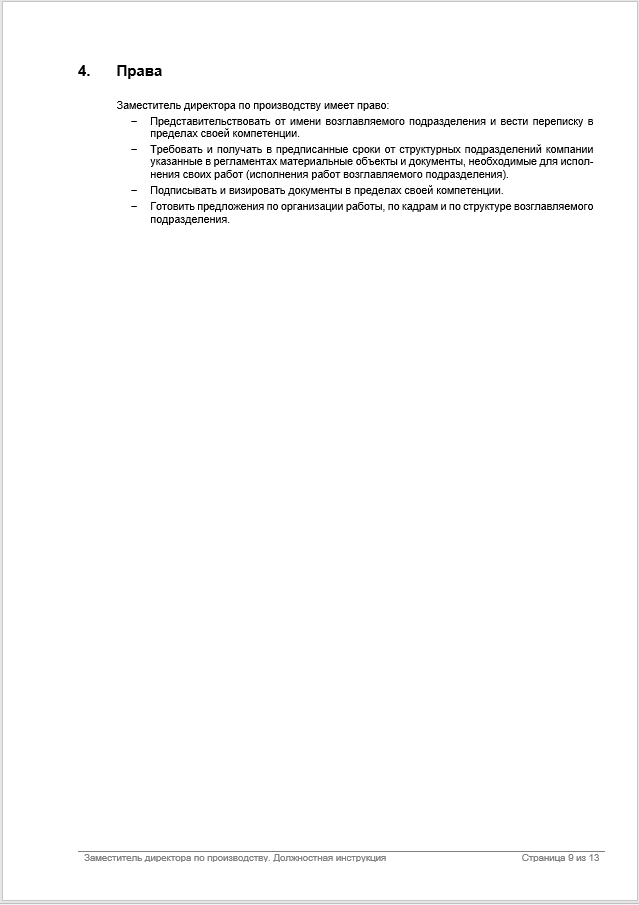 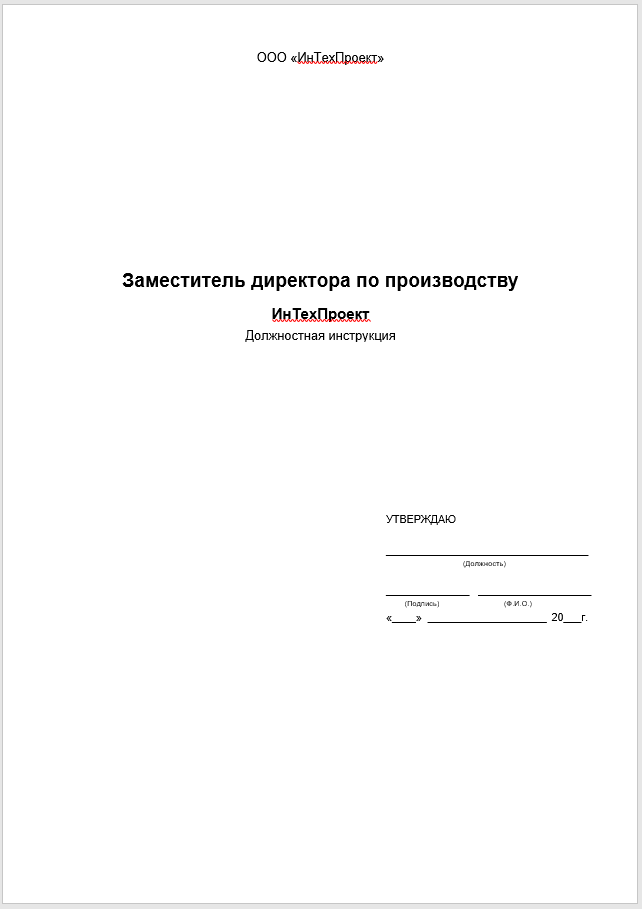 Документ в формате Microsoft Word
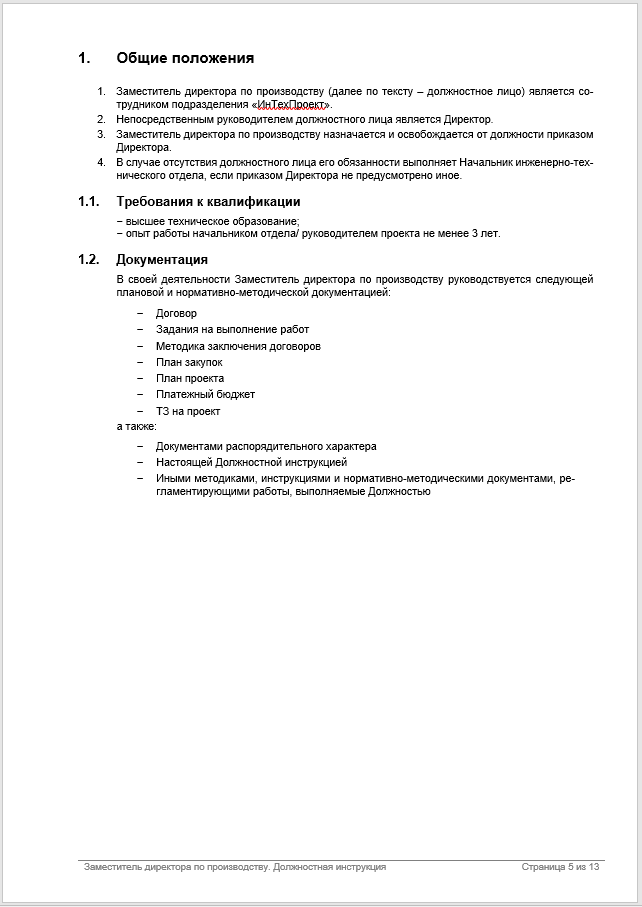 30
Формирование регламентирующей документации
Документ в формате Microsoft Excel
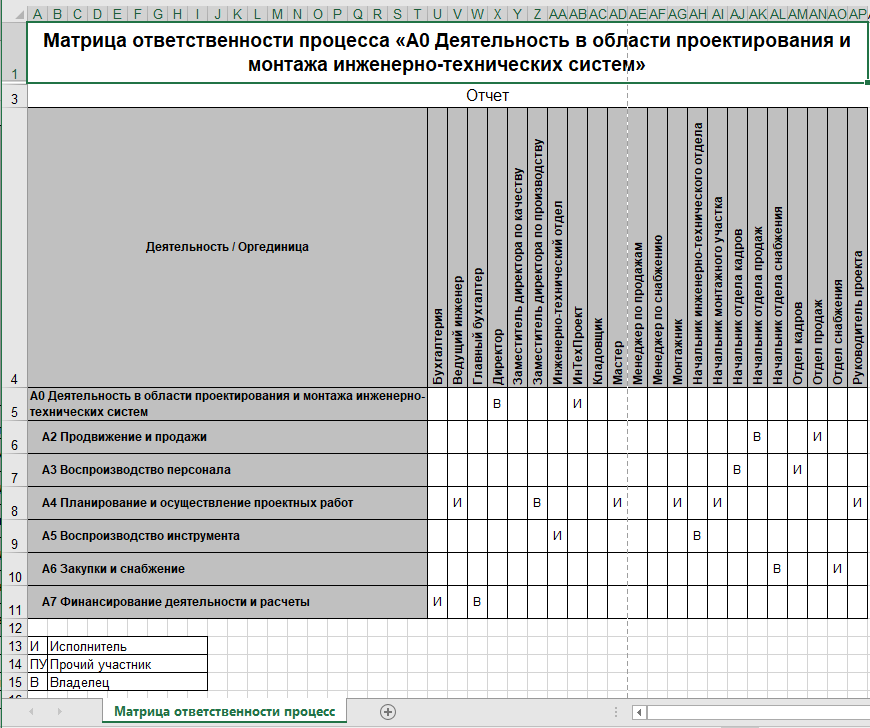 31
Формирование регламентирующей документации
Мастер отчетов в формате Microsoft Word
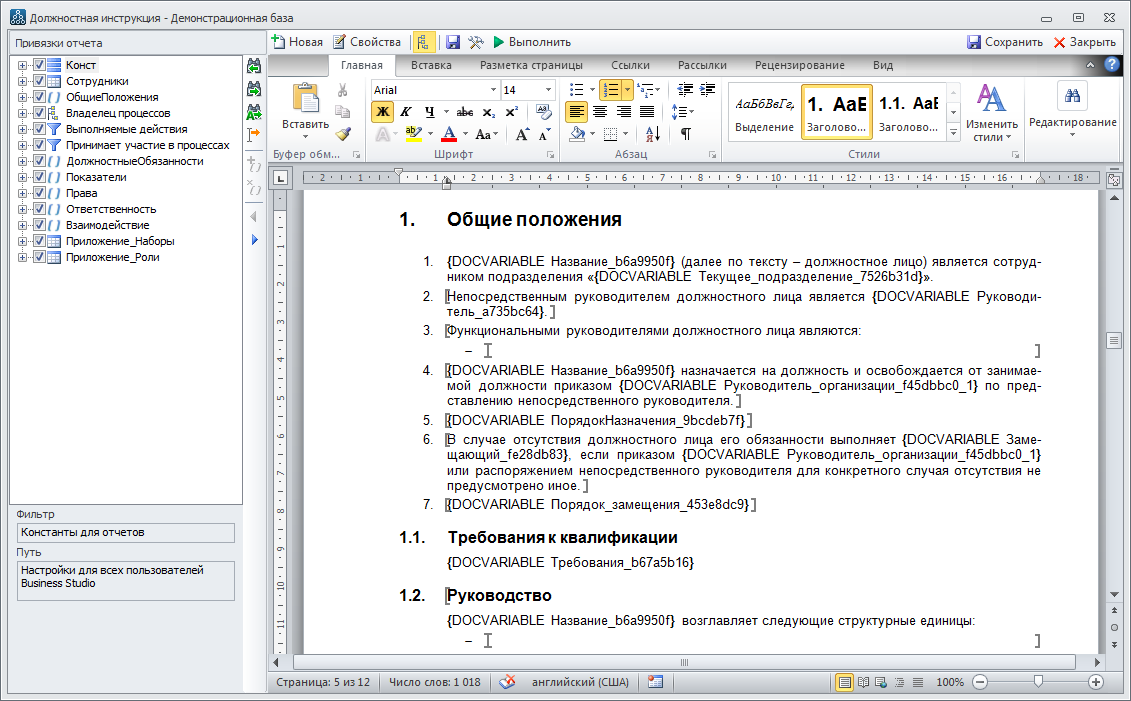 32
Экспорт диаграмм процессов в BPMS и ERP-системы
Возможность передачи разработанных схем процессов в BPM-систему обеспечена благодаря поддержке формата BPMN 2.0 XML.
BPM-системы – это современный класс информационных систем, позволяющих управлять исполнением бизнес-процессов в реальном времени. 
Использование стандарта BPMN 2.0 XML помогает:
выполнить настройку BPM-системы на исполнение процессов. 
сформировать «бесшовную» автоматизированную систему управления предприятием благодаря быстрому и удобному переходу от модели непосредственно к автоматизации процессов.
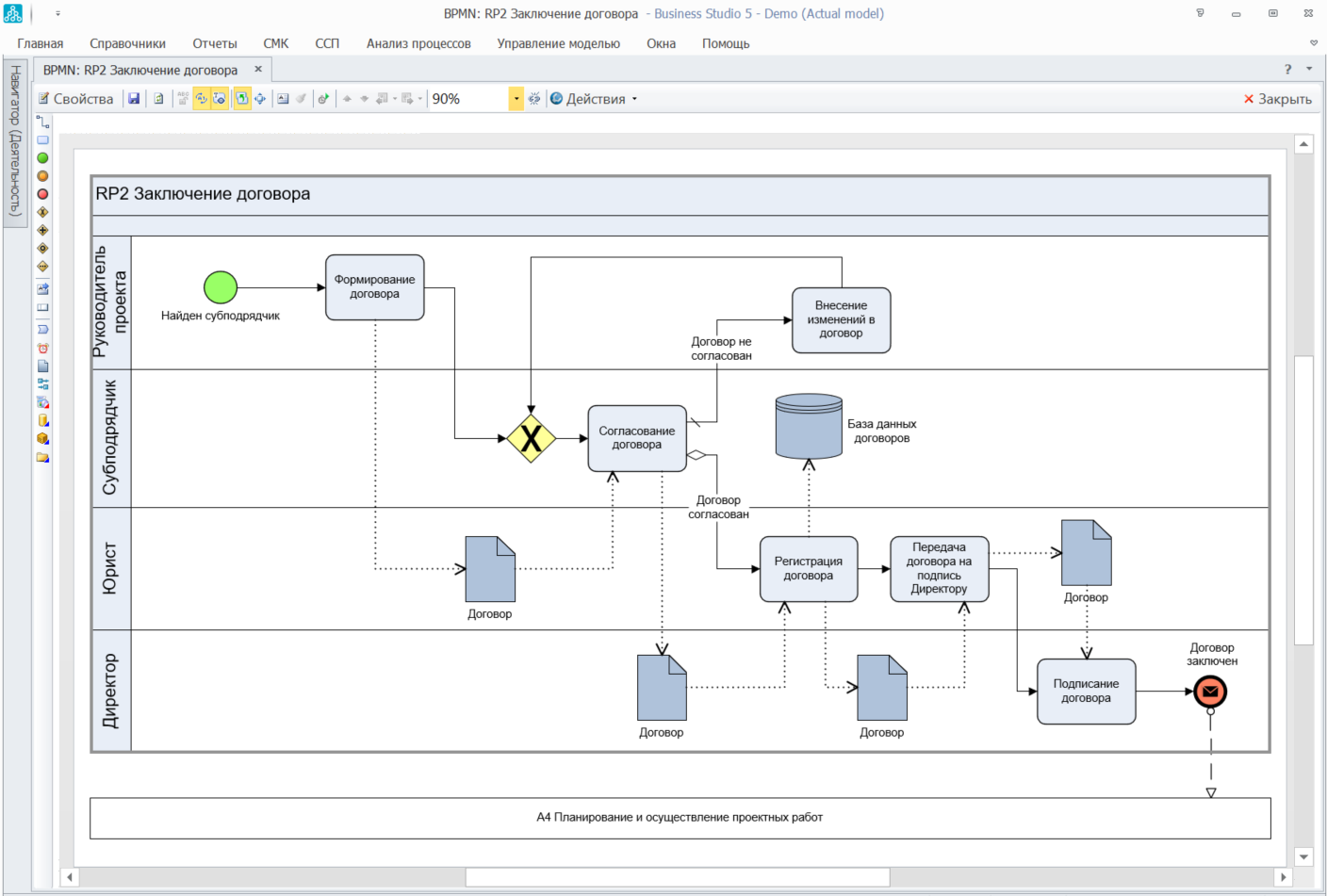 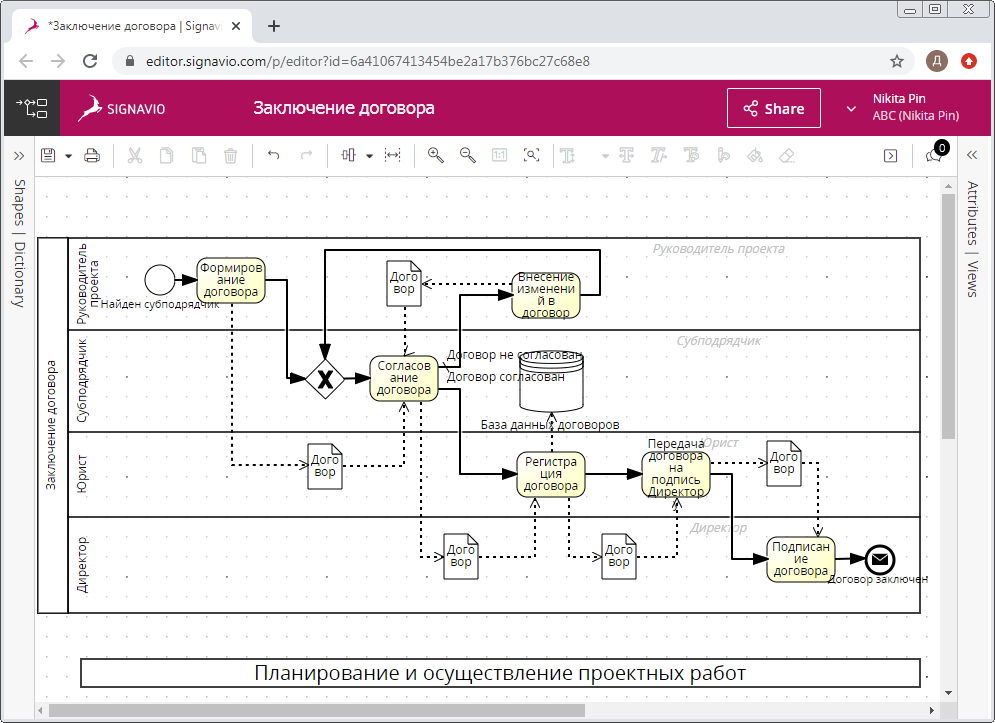 Диаграмма процесса после передачи в BPM-систему
33
Создание для сотрудников базы знаний об устройстве и работе компании
HTML-публикация  и Business Studio Portal
Просмотр с помощью веб-браузера на компьютерах и мобильных устройствах
Публикация в Intranet и Internet
Сохранение отчетов в форматах: PDF, DOC, XLS
Поддержка гиперссылок на объекты системы
Несколько отчетов для одного объекта
Полнотекстовый поиск во всей базе документов
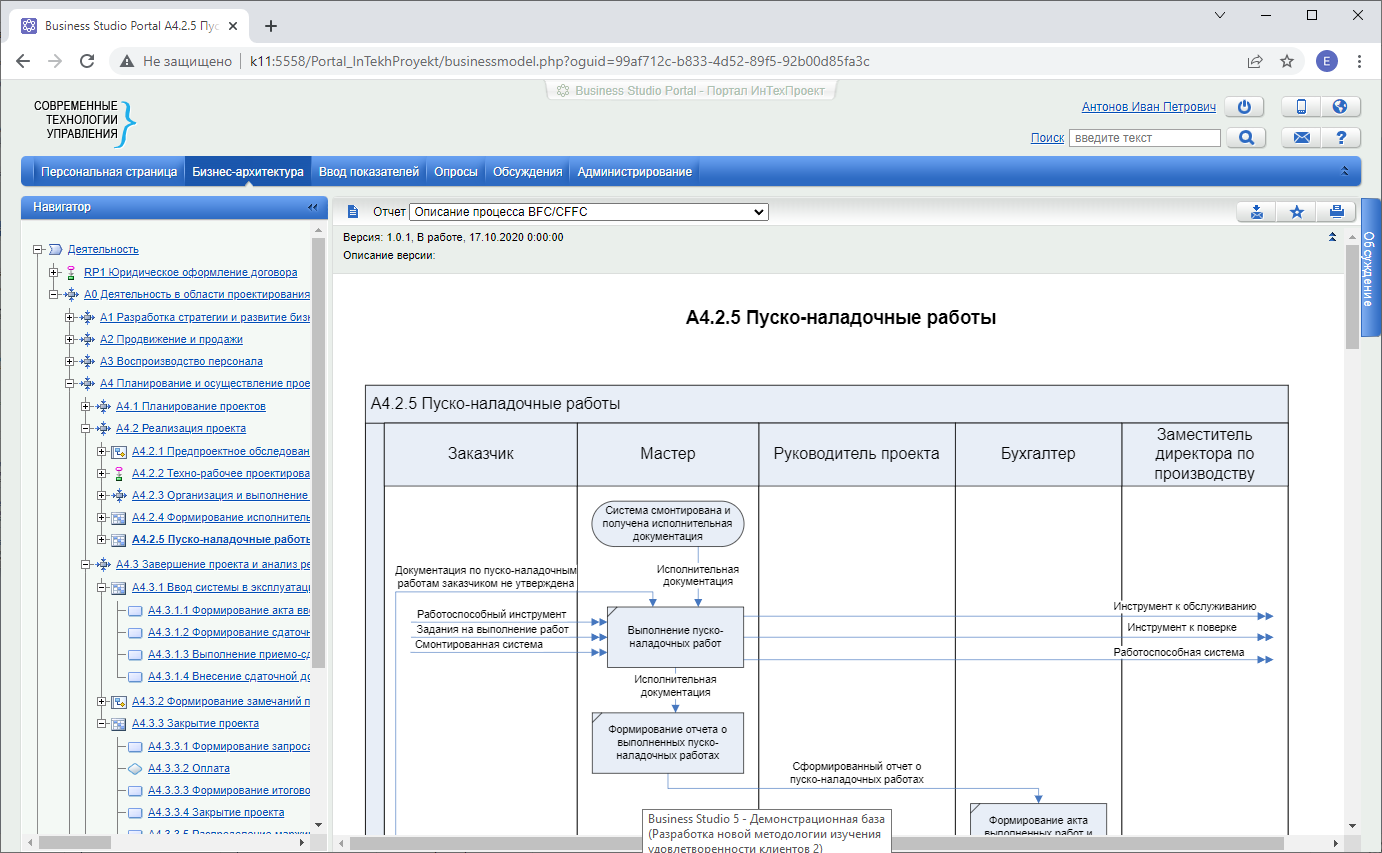 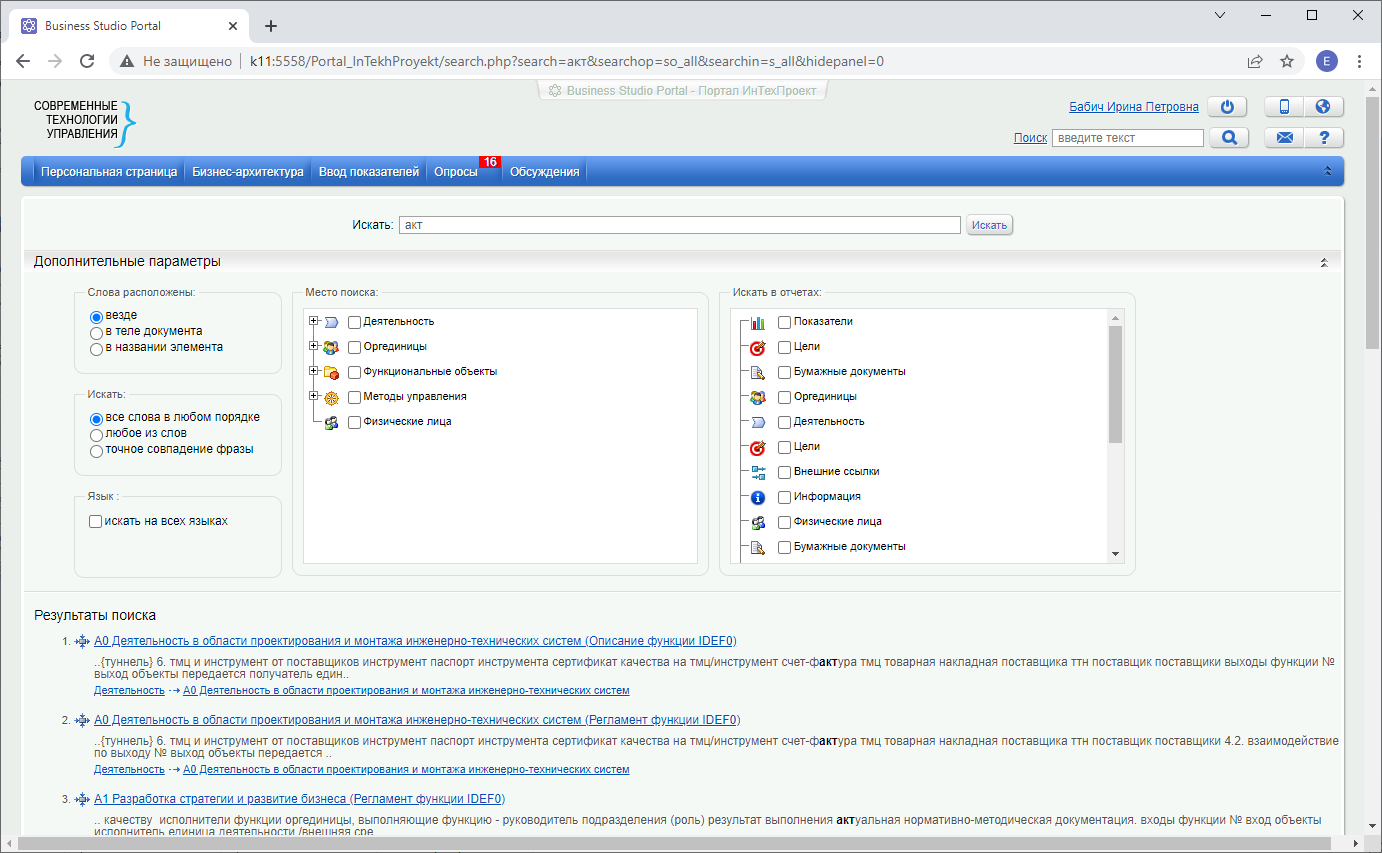 34
Создание для сотрудников базы знаний об устройстве и работе компании
Business Studio Portal
Business Studio Portal дополнительно к возможностям HTML-публикации поддерживает:
Авторизацию при входе на портал и разграничение прав доступа сотрудников
Персональную страницу сотрудника (с настраиваемой структурой)
Проведение согласований изменений в рабочей группе и ознакомление всех сотрудников
Работу с показателями
Обсуждение элементов бизнес-архитектуры
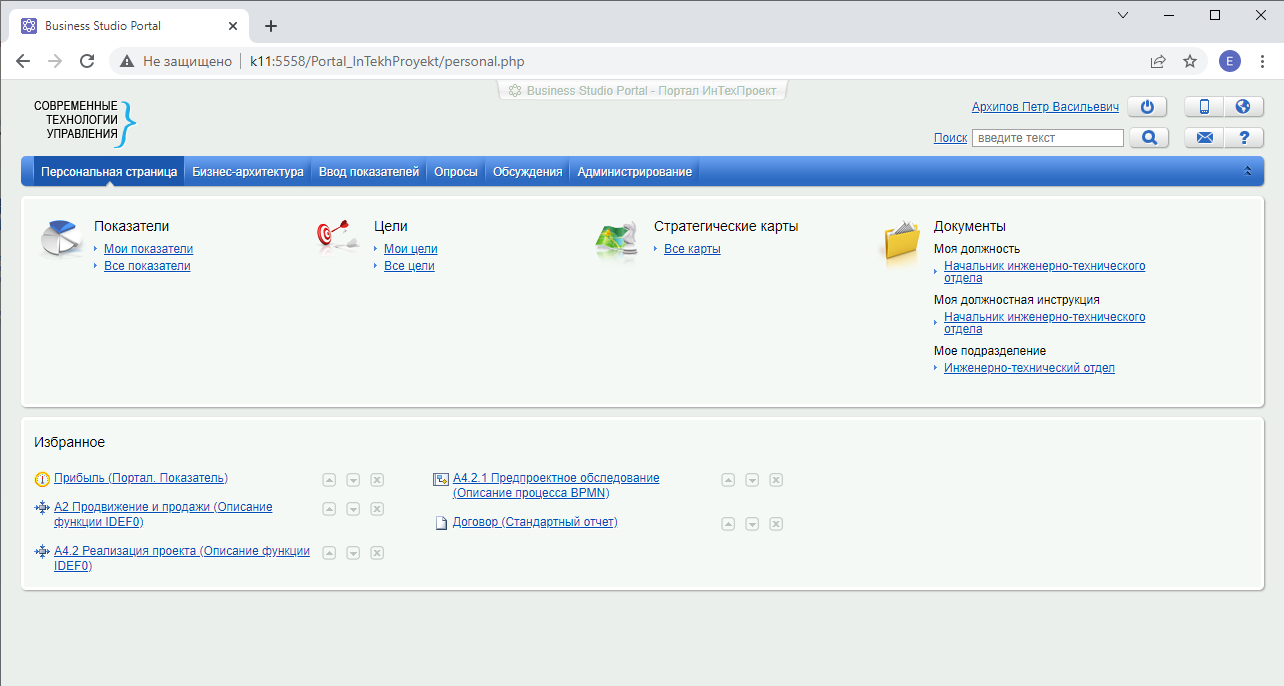 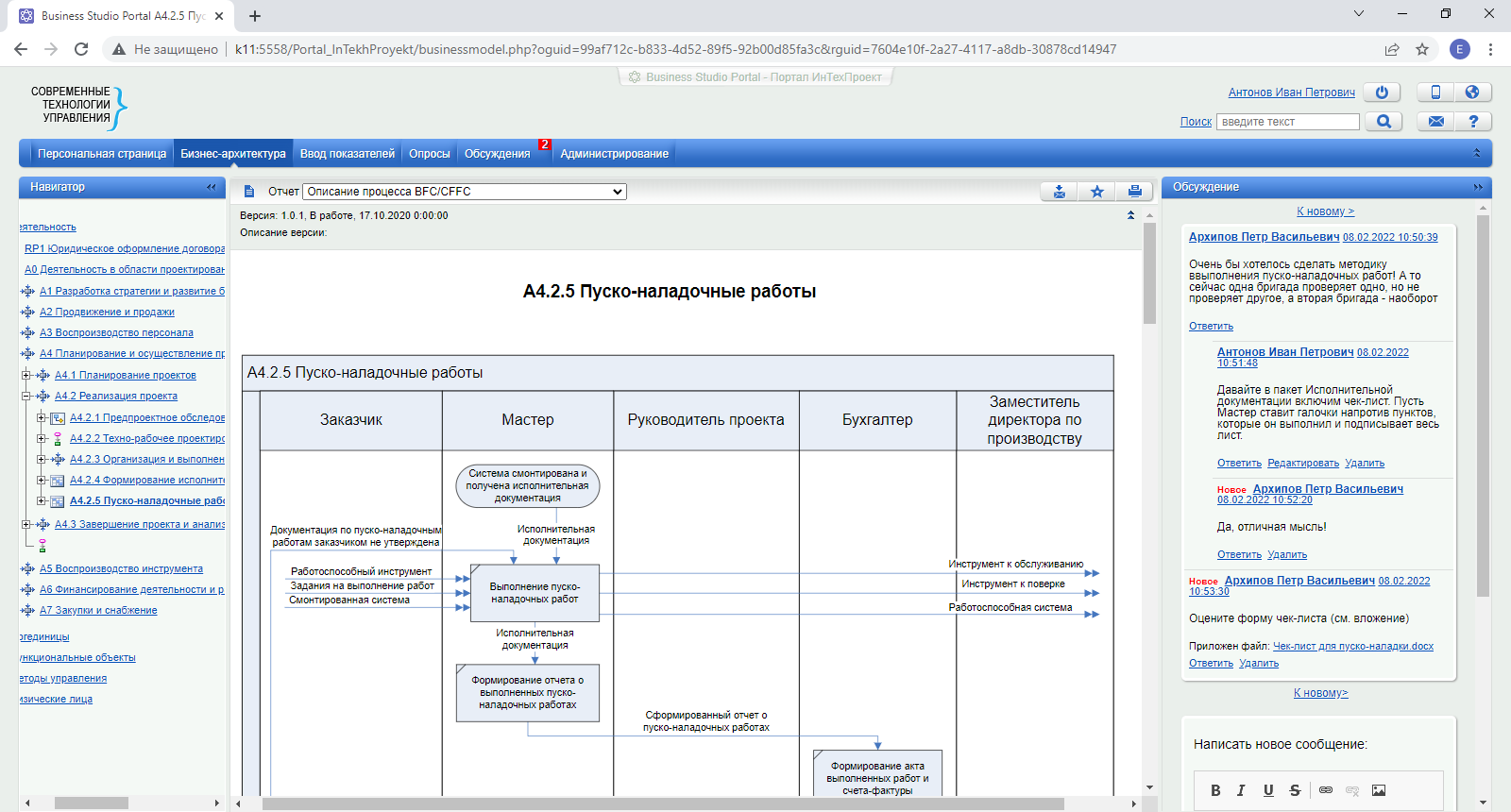 35
Оповещение сотрудников об изменениях информации в их зоне внимания
Как обеспечить, чтобы в рамках проектов развития каждый сотрудник ознакомился с важными изменениями, которые касаются именно его?
Эту задачу берет на себя Business Studio Portal. При появлении новых версий объектов, находящихся в зоне внимания сотрудника, Портал  высылает ему уведомление по e-mail, а также информирует о количестве новых версий объектов в главном меню. Зона внимания сотрудника рассчитывается на основе ролевых правил и может быть гибко настроена.
36
Оповещение сотрудников об изменениях информации в их зоне внимания
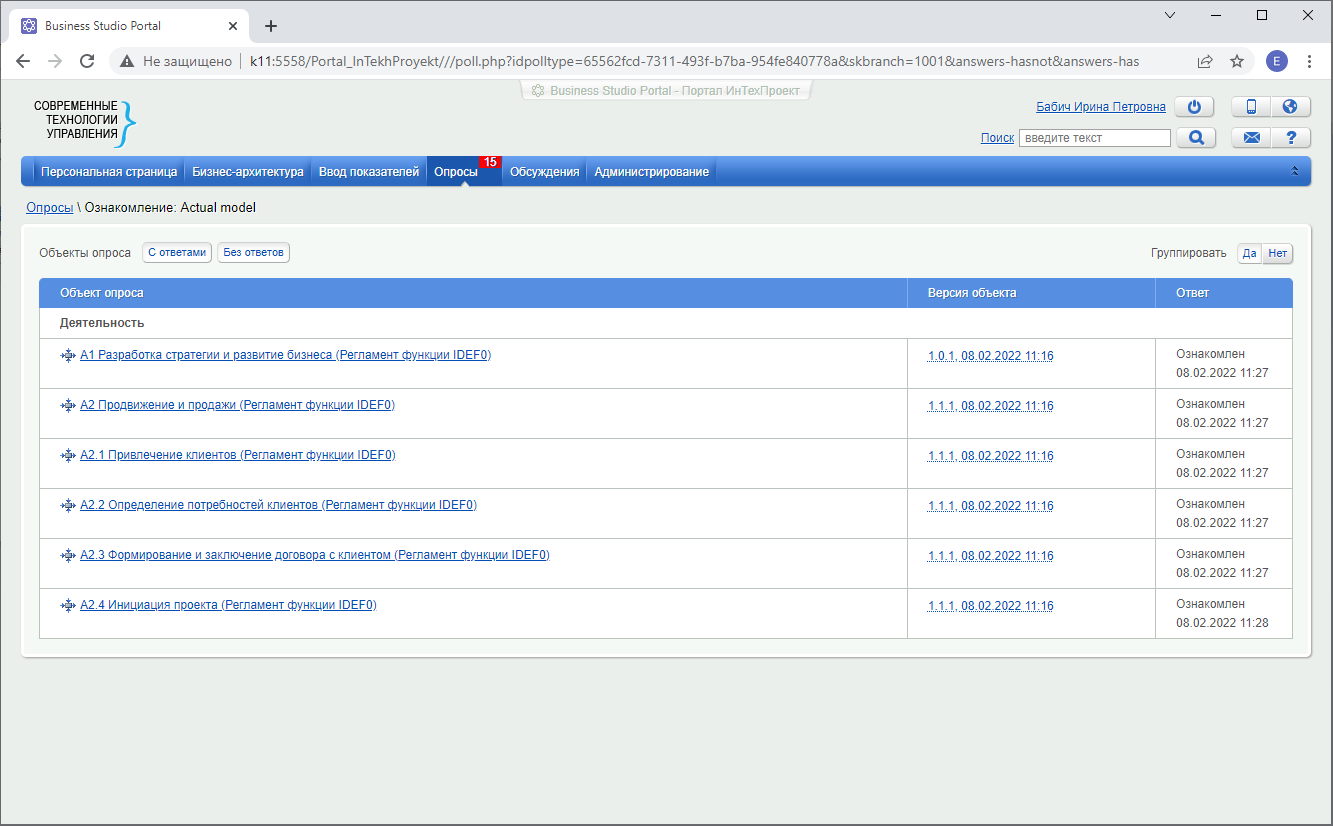 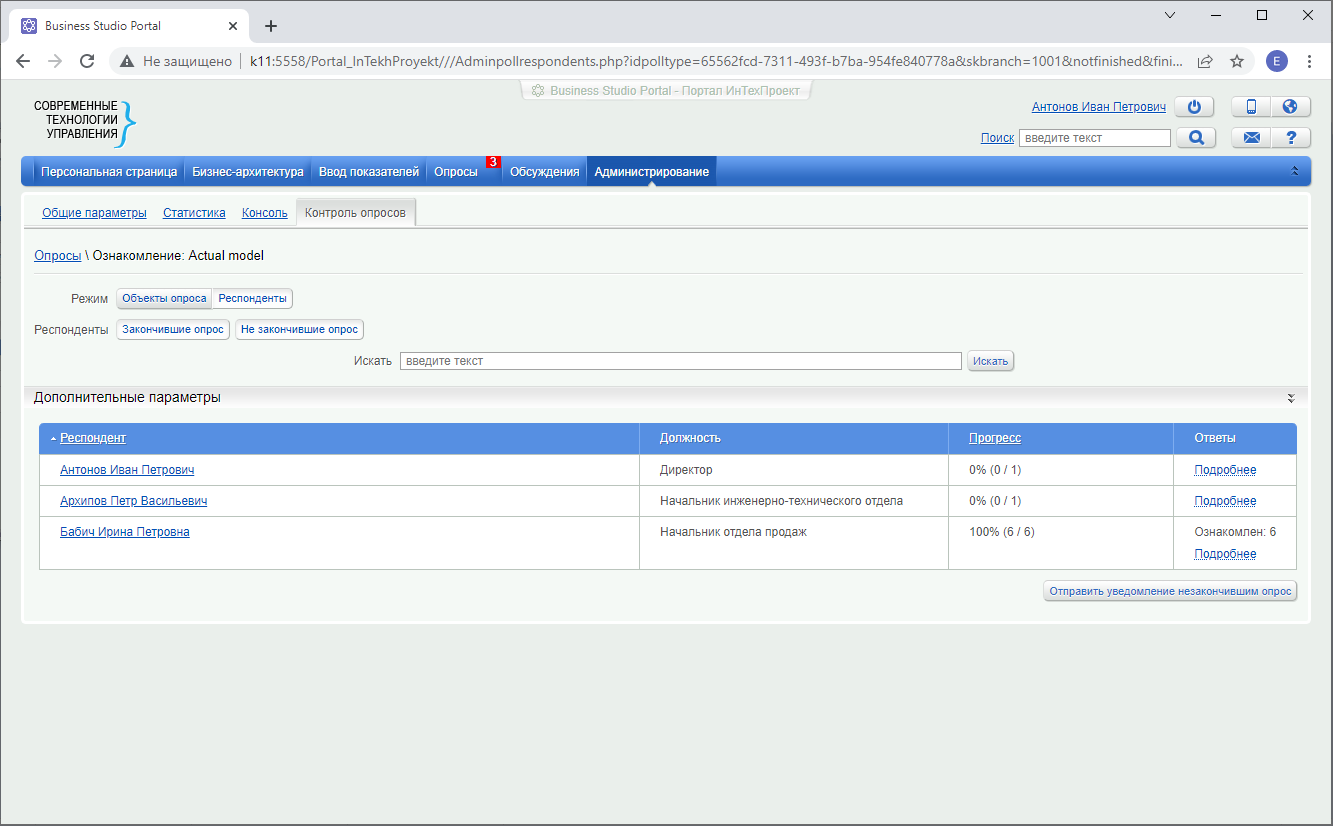 Сотрудник должен ознакомиться с новыми версиями в специальном разделе Опросы и поставить отметку об ознакомлении. Портал фиксирует время ознакомления и предоставляет возможность руководителям проконтролировать, все ли сотрудники ознакомились с изменениями.
37
Поддержка цикла организационного развития с помощью Business Studio
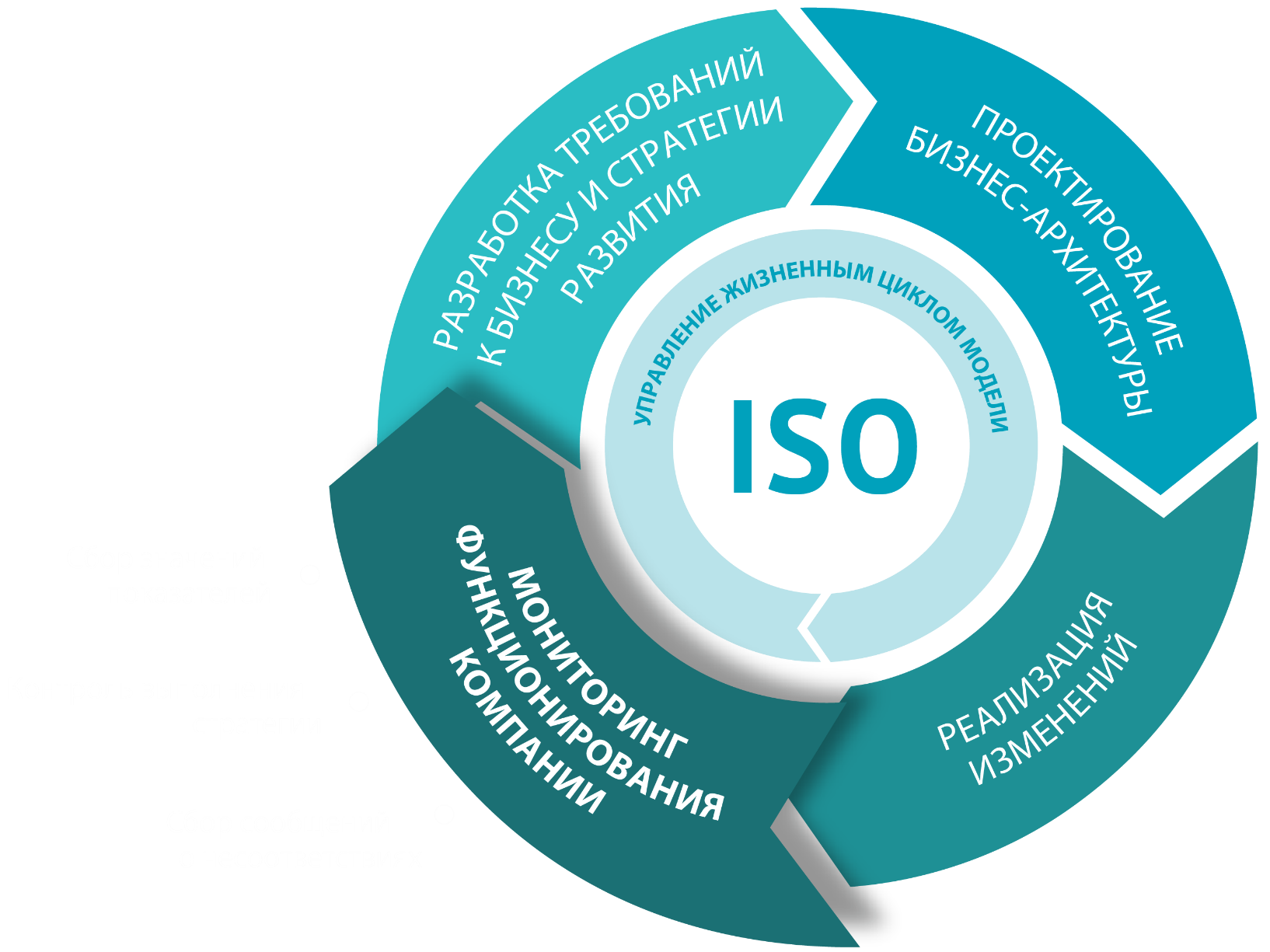 38
Сбор значений показателей
Business Studio Portal позволяет вносить плановые и фактические значения показателей в базу данных Business Studio через интернет-браузер.
Также поддерживается импорт значений показателей из файлов XLS или других систем через коннекторы.
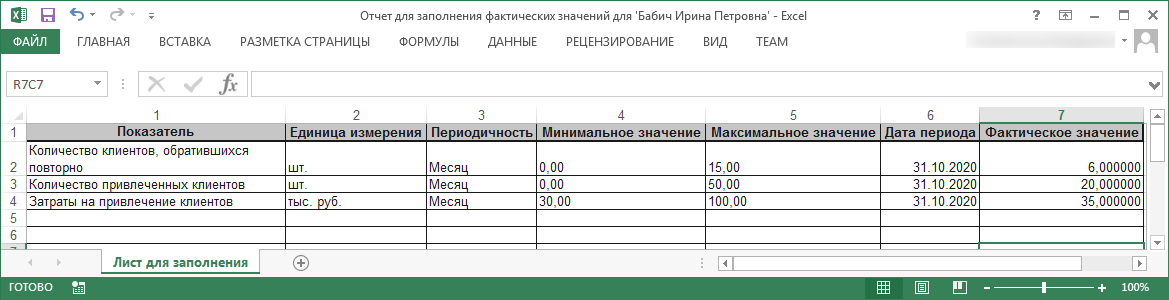 39
Контроль выполнения стратегии
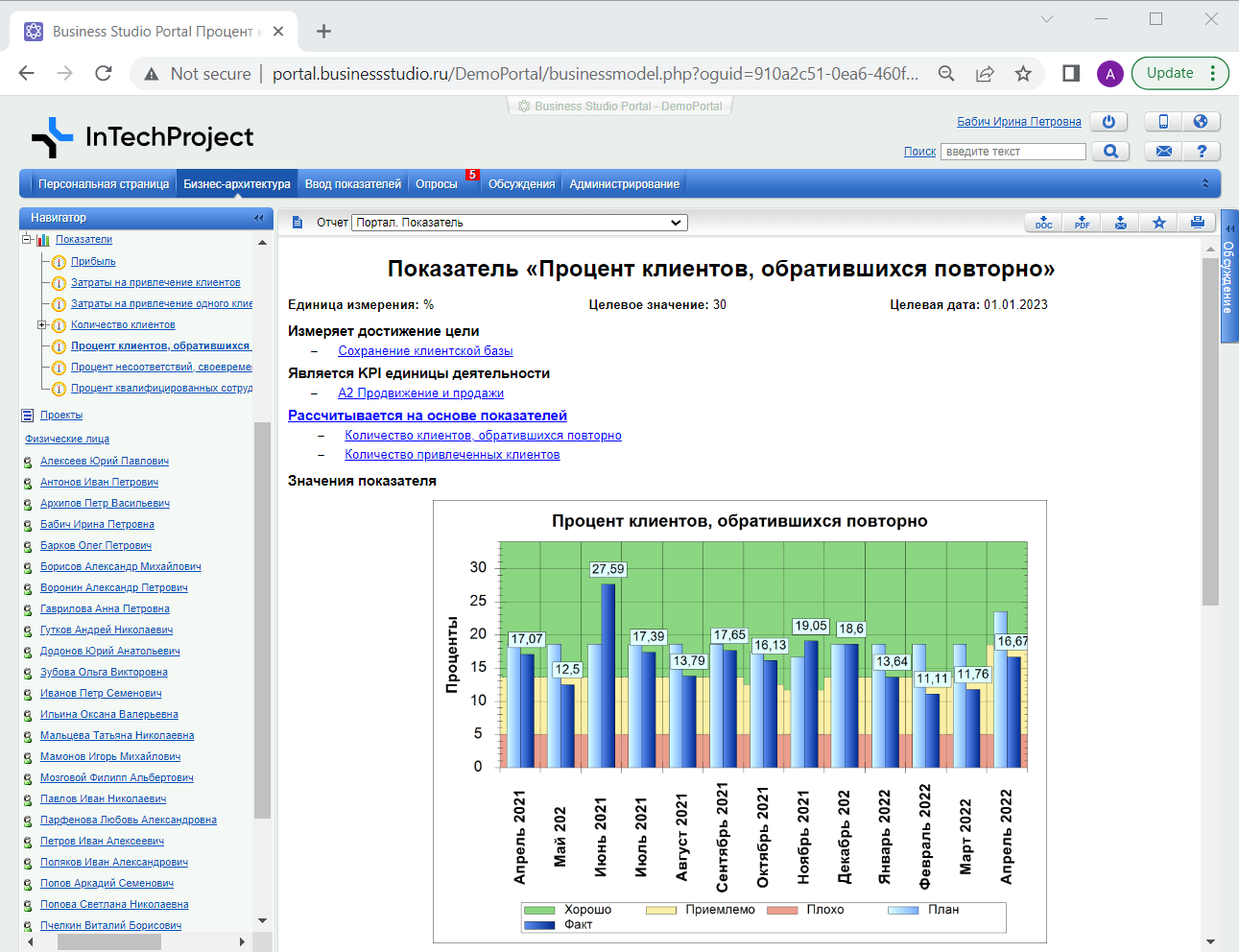 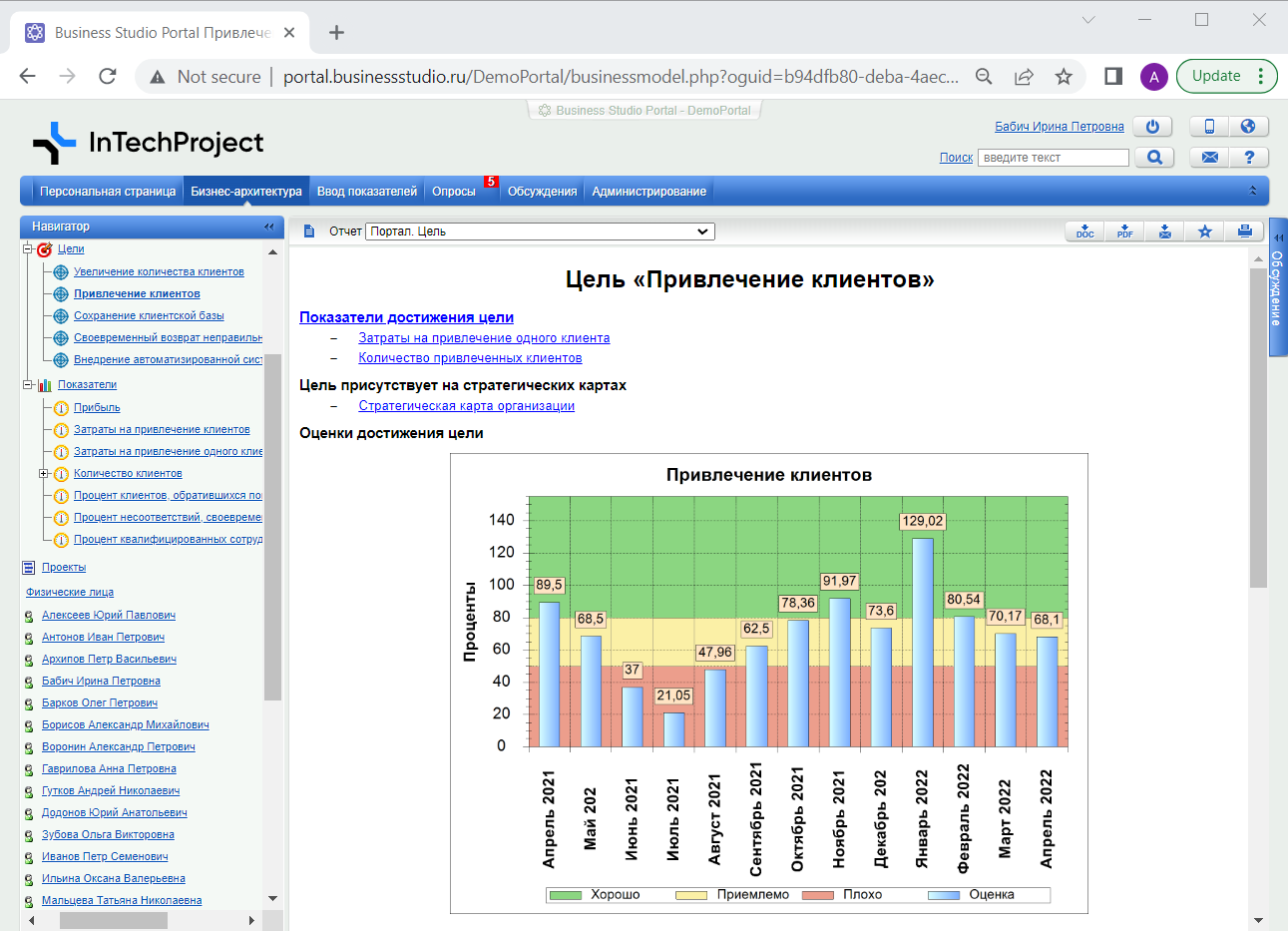 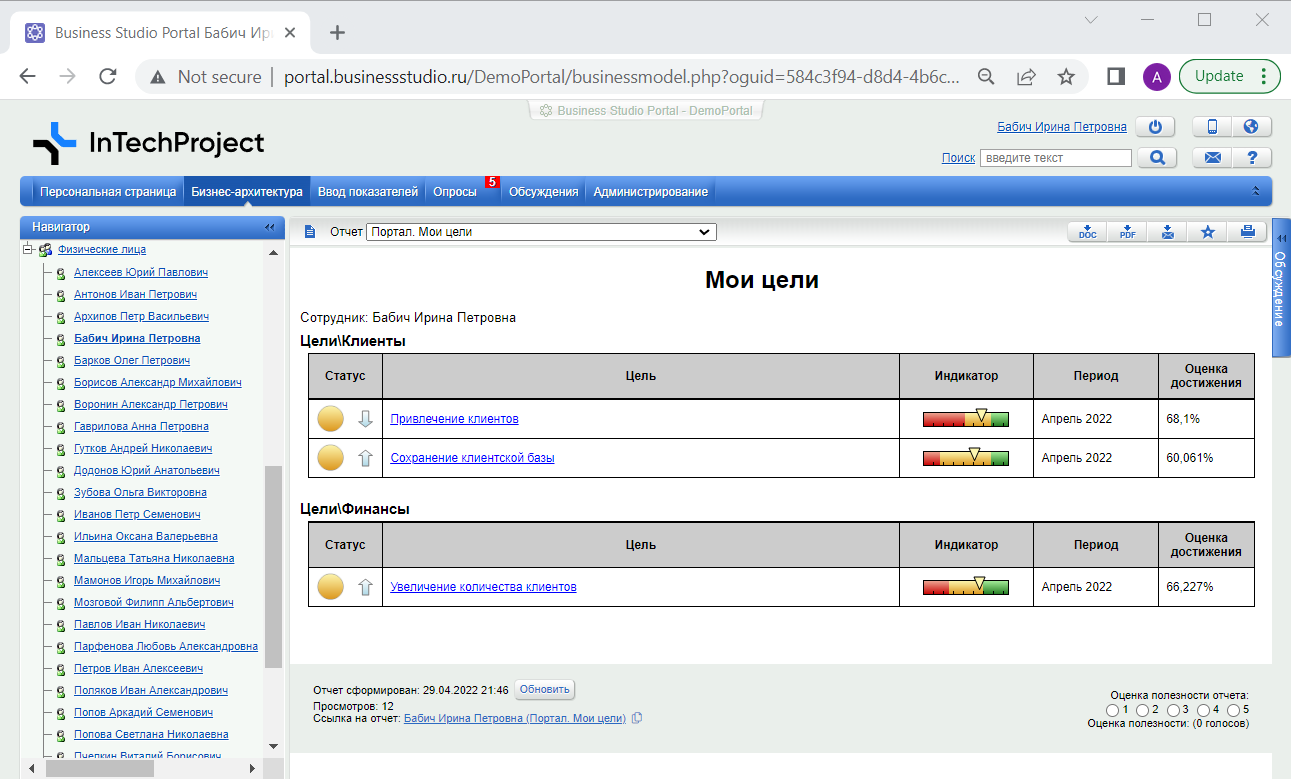 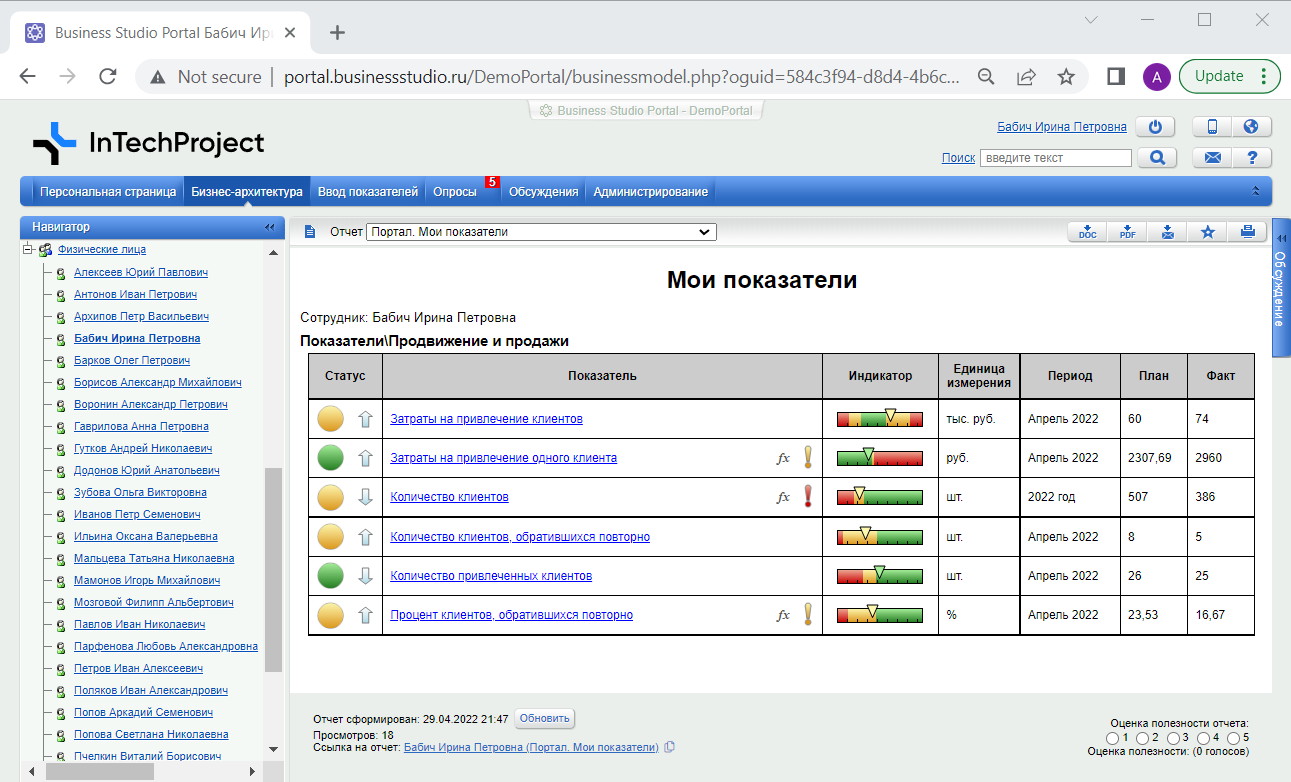 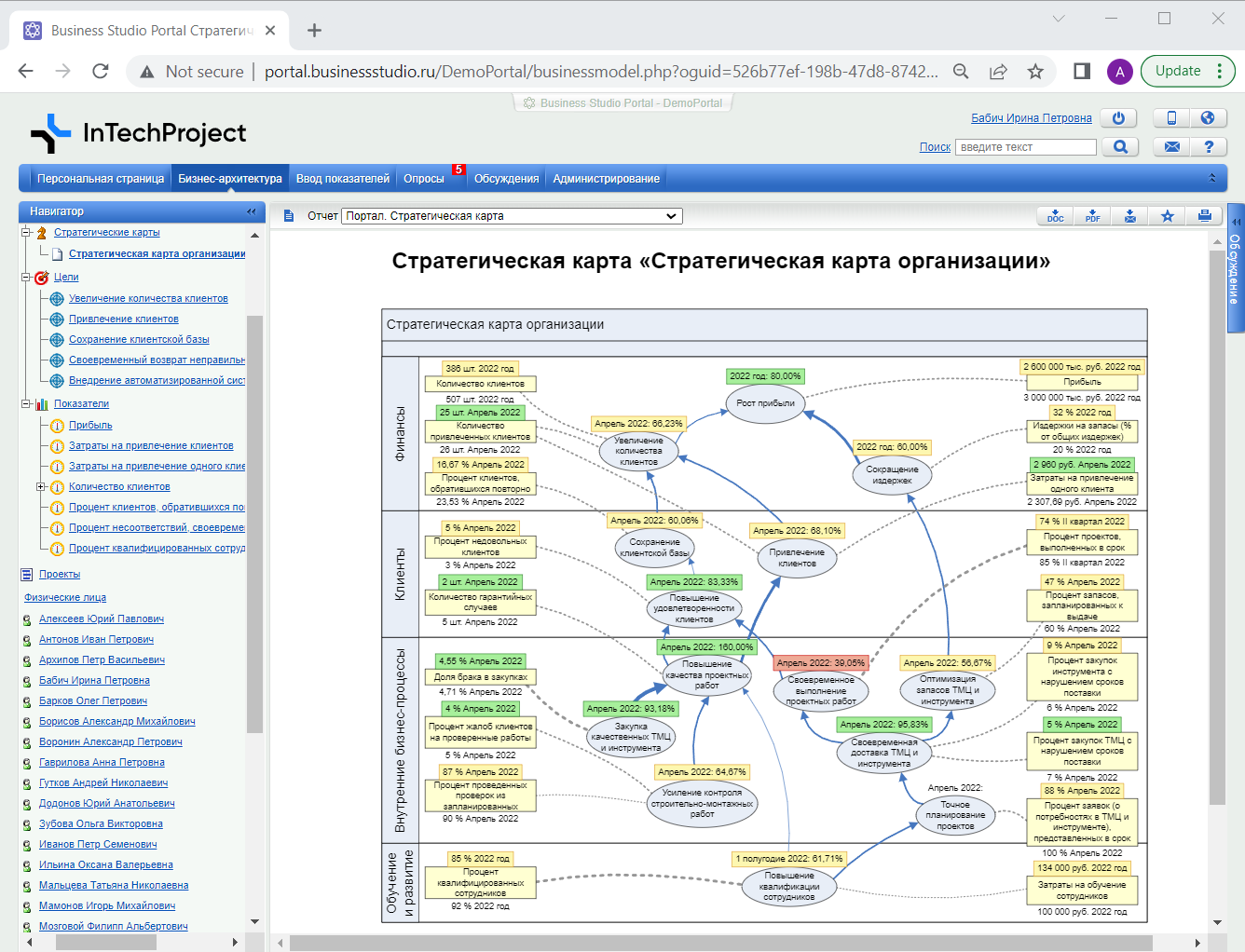 Контроль показателей и достижения целей
Введенные значения показателей отражаются на портале в соответствующих отчетах:
40
Контроль выполнения стратегии
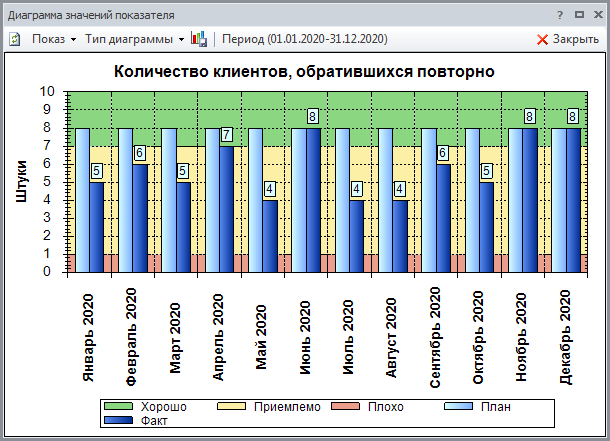 Cockpit – это редакция Business Studio с ограниченным функционалом, предназначенная для ввода, просмотра, контроля и анализа информации в Business Studio.
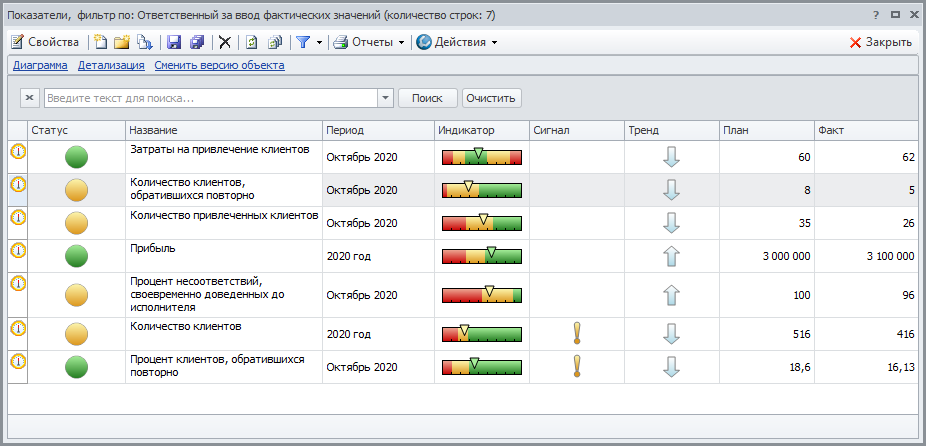 41
Контроль выполнения стратегии
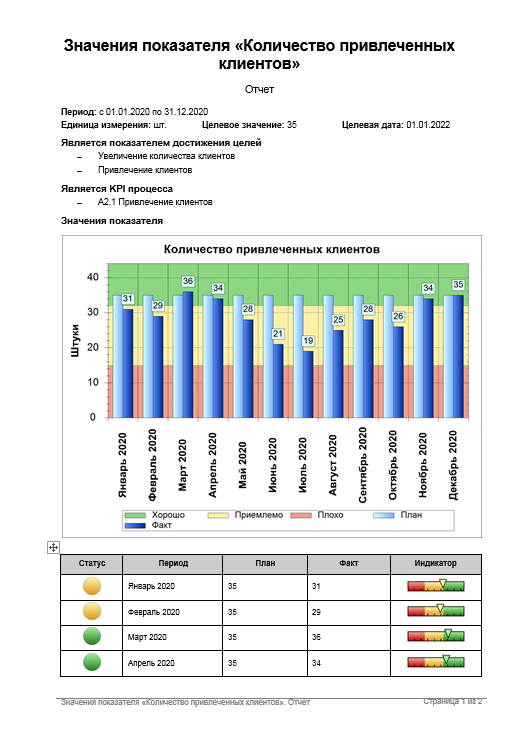 Формирование отчетов
Отчеты по целям и показателям могут быть сформированы в Business Studio в формате MS Word или MS Excel.
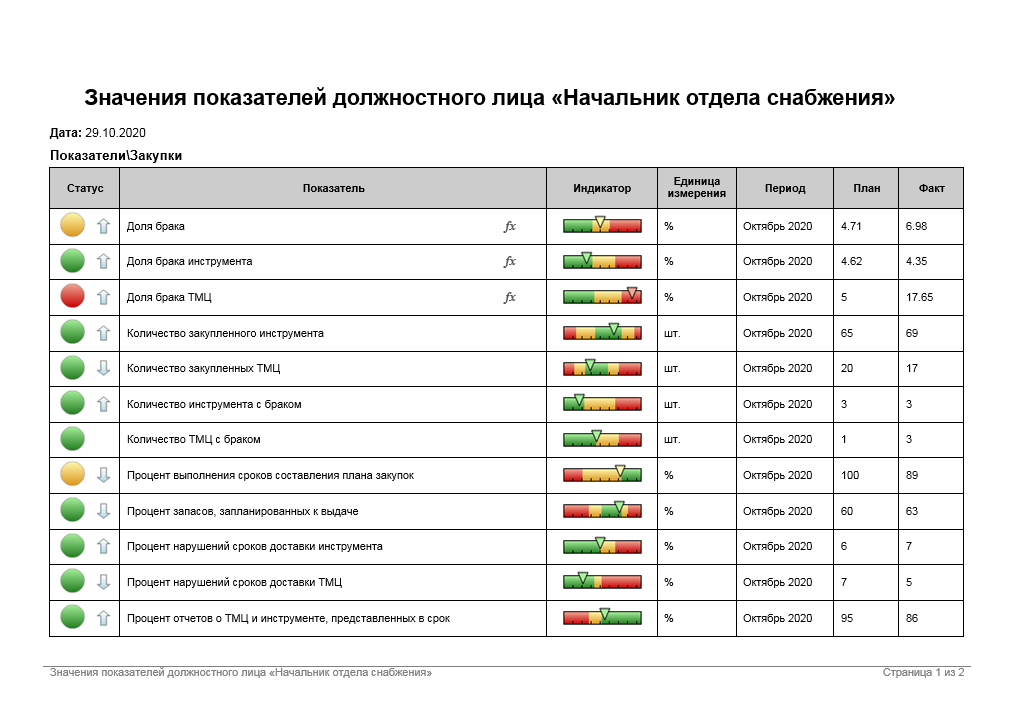 42
Сбор сообщений о несоответствиях
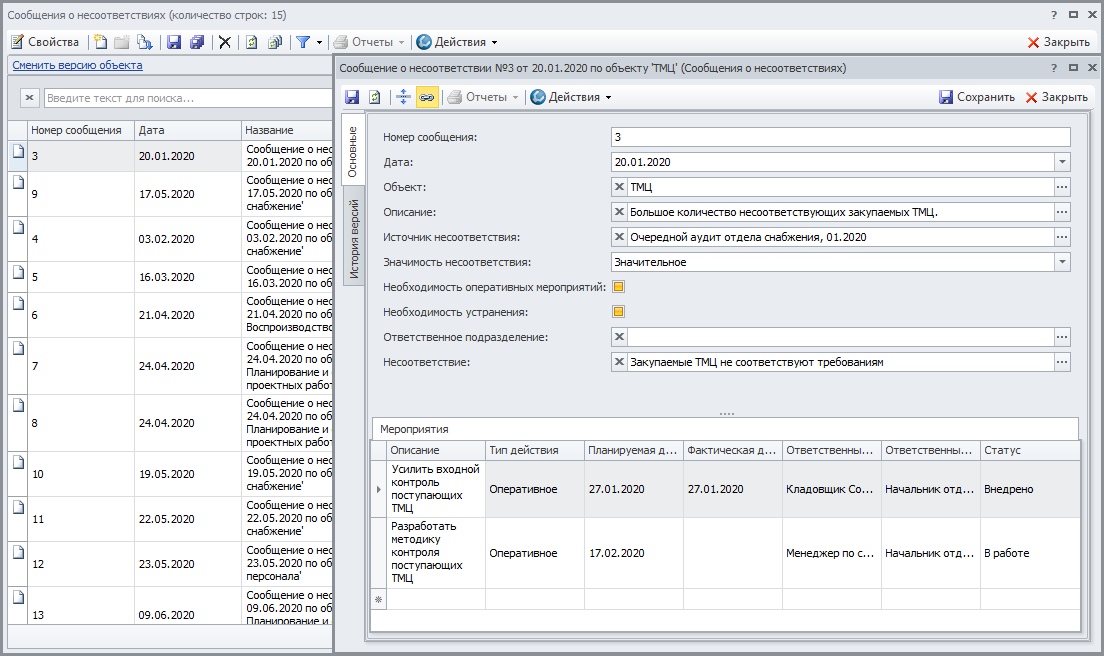 Модуль Cockpit позволяет организовать ввод сообщений о несоответствиях с любого рабочего места и вовлечь в процесс улучшения качества всех сотрудников.
43
Управление жизненным циклом модели
С помощью механизма веток (branches) система берет на себя отслеживание изменений модели в каждом проекте, подготовку вариантов изменений и согласование их в проектной рабочей группе с помощью Business Studio Portal.
После того как изменения в бизнес-архитектуре компании будут воплощены в реальности, информация из рабочей ветки переносится в актуальную модель, и компания начинает работать по-новому. 
Business Studio Portal персонально оповещает сотрудников компании о появлении новых версий объектов в их зоне внимания.
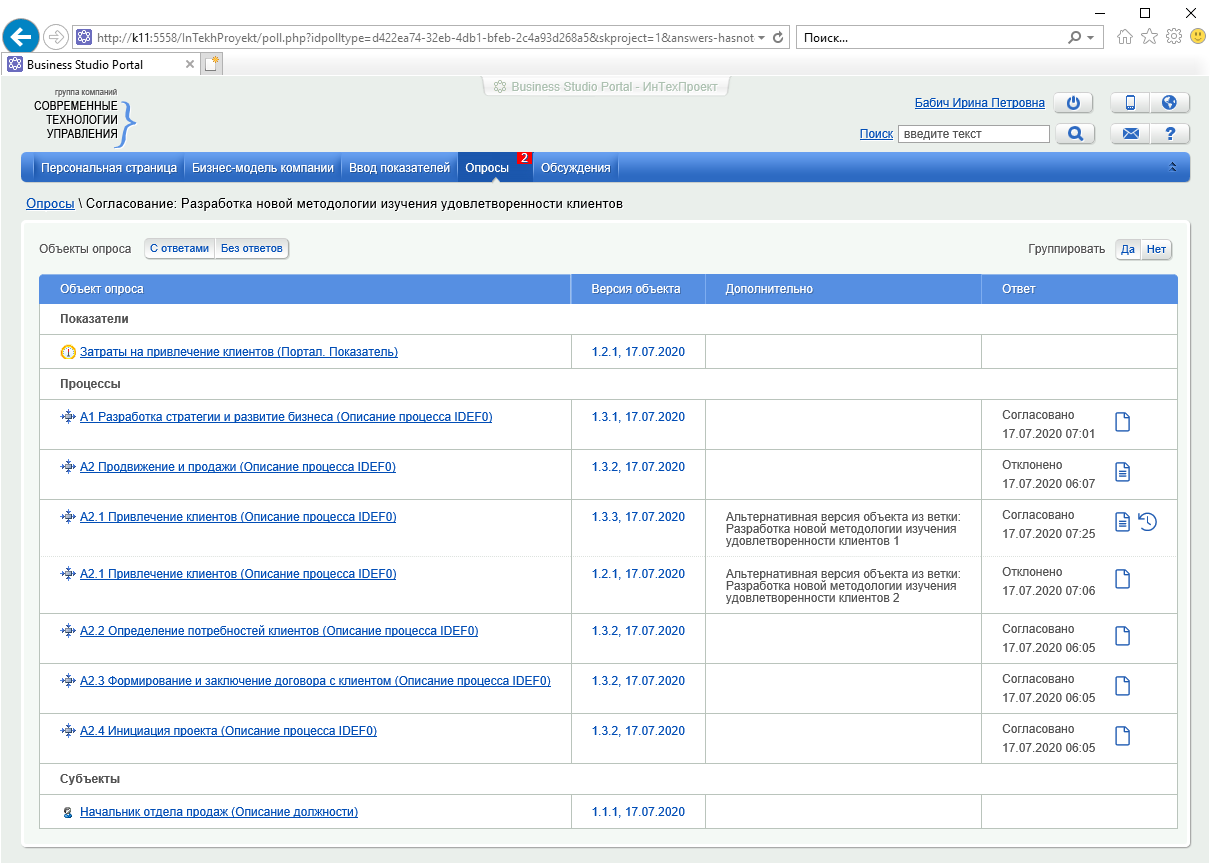 44
Мультиязычность
Поддержка разработки модели на нескольких языках. Переключение языка модели в интерфейсе программы и в Business Studio Portal. Удобные возможности для перевода: можно вводить данные сразу на всех языках или перевести модель на другие языки потом.
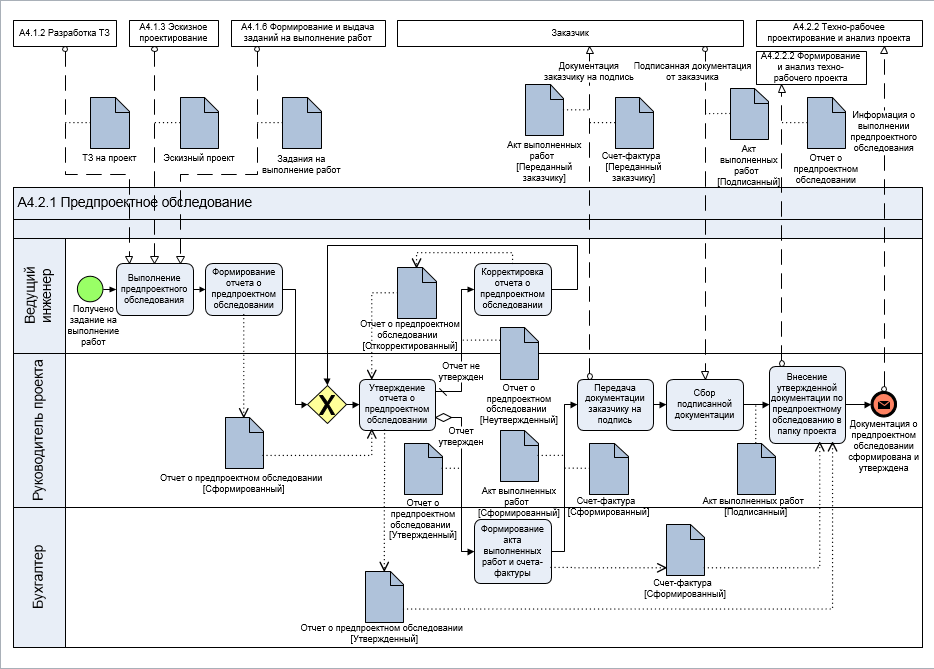 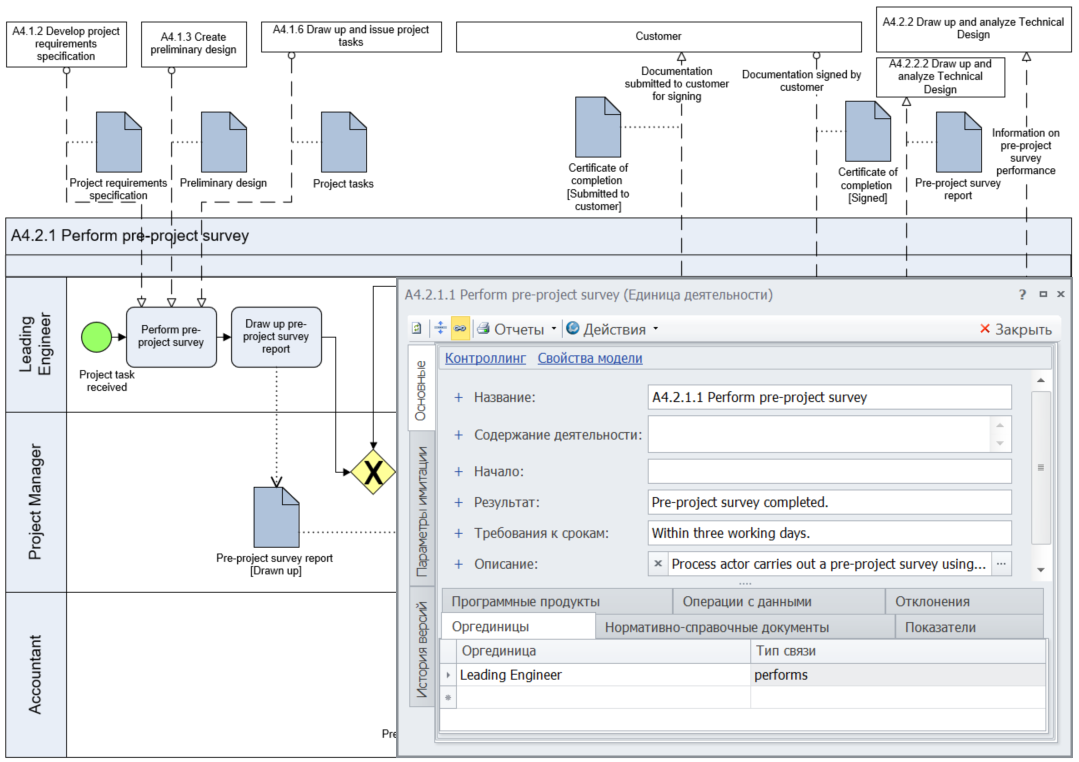 45
Мультиязычность
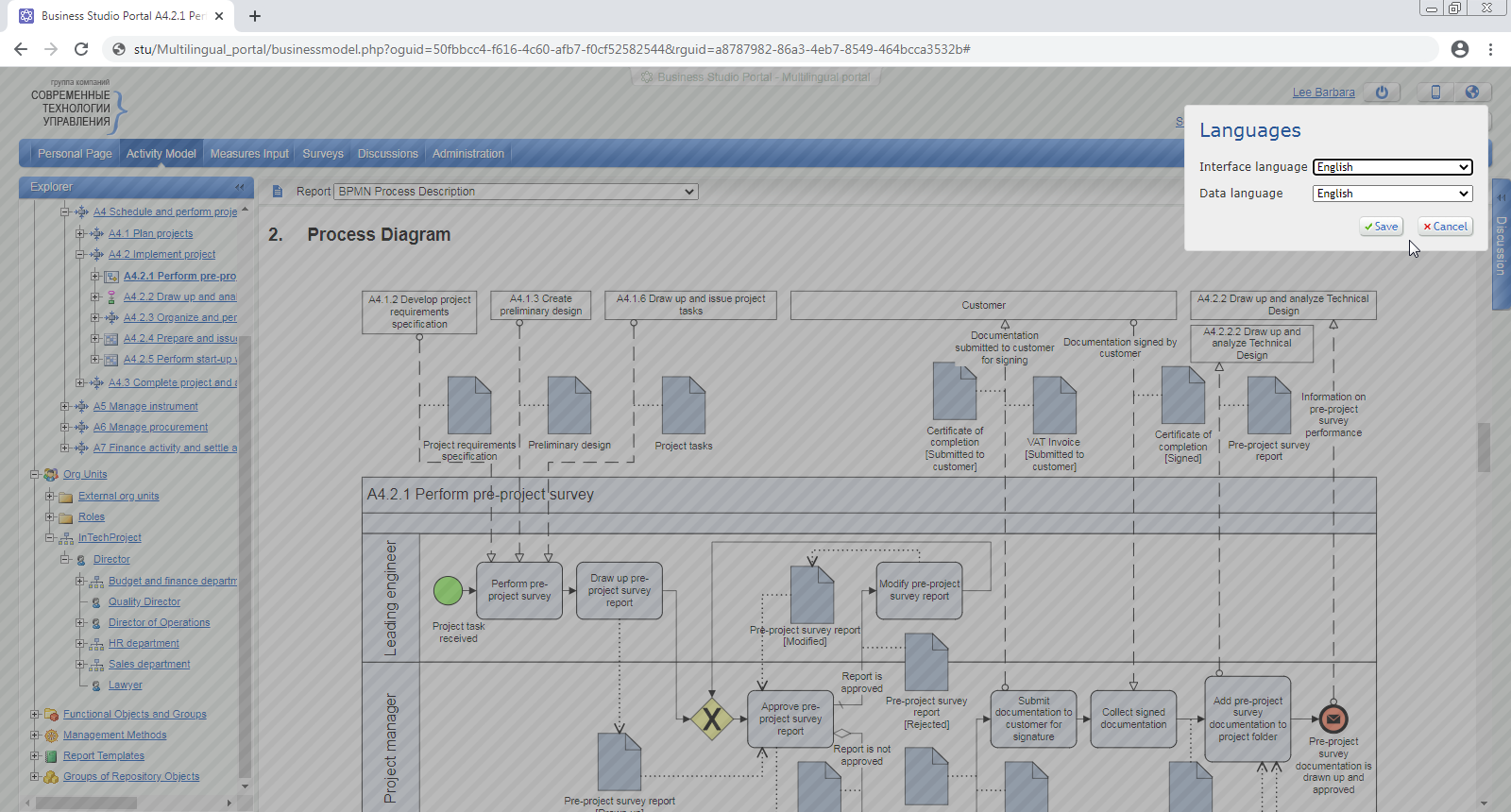 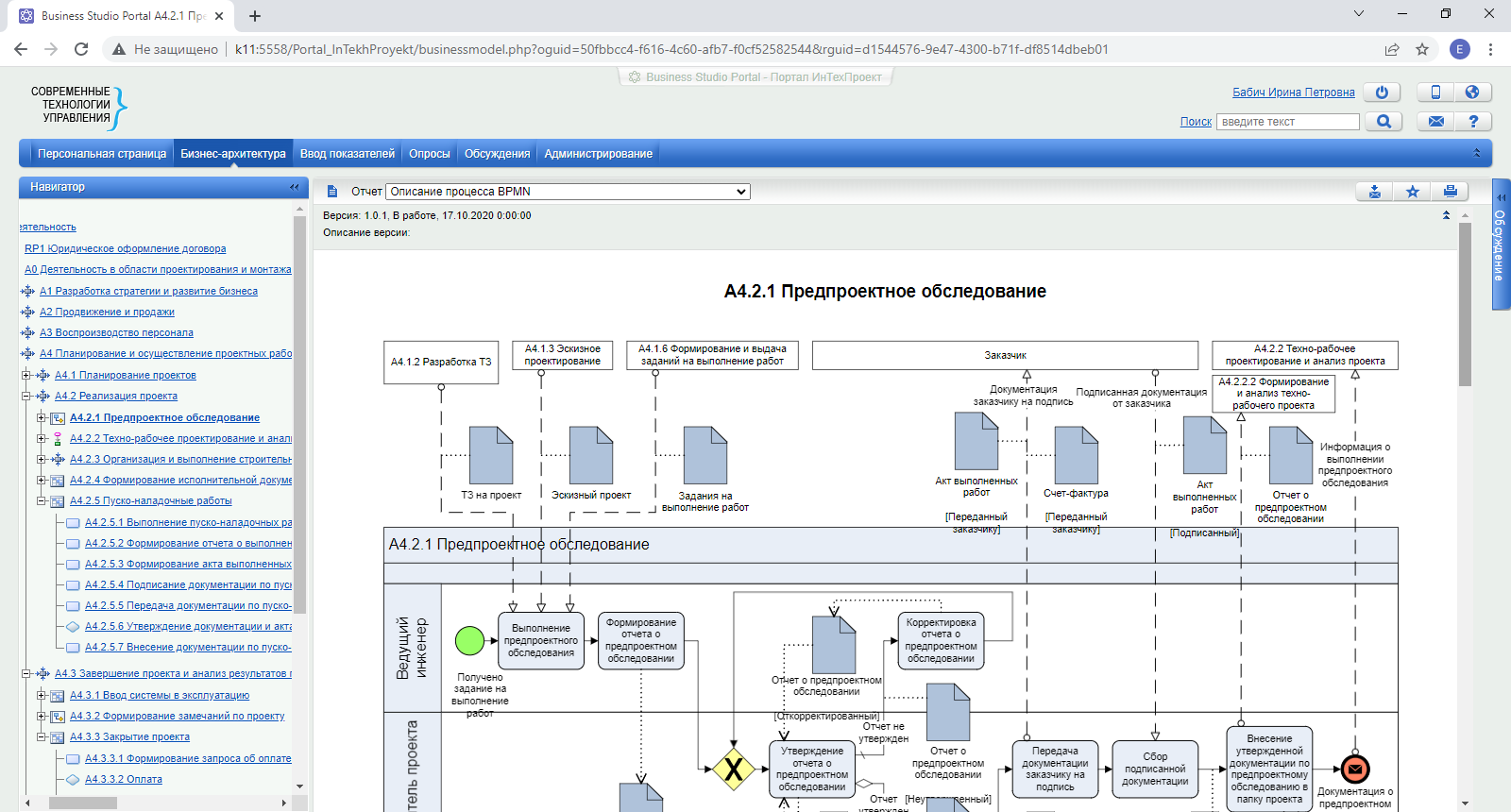 46
Поддержка функционирования Системы менеджмента качества
Business Studio позволяет компании разработать, внедрить и подготовить к сертификации систему управления в соответствии с требованиями стандартов ISO (ISO 9001, ISO 14001 и других).
Business Studio существенно облегчает выполнение следующих этапов разработки и поддержания СМК:
Разработка целей в области качества
Описание основных и вспомогательных процессов
Разработка показателей процессов
Разработка документации СМК
Ознакомление персонала с документацией
Поддержание документации СМКв актуальном состоянии
Сбор результатов измерений
Планирование и проведениевнутренних аудитов
Анализ данных
Разработка корректирующих ипредупреждающих действий и устранениенесоответствий
Подготовка к сертификации
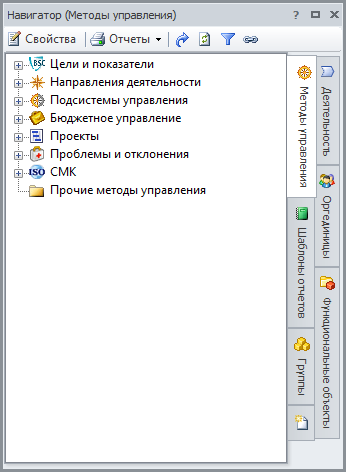 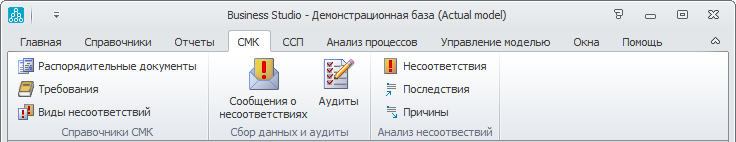 47
Поддержка функционирования Системы менеджмента качества
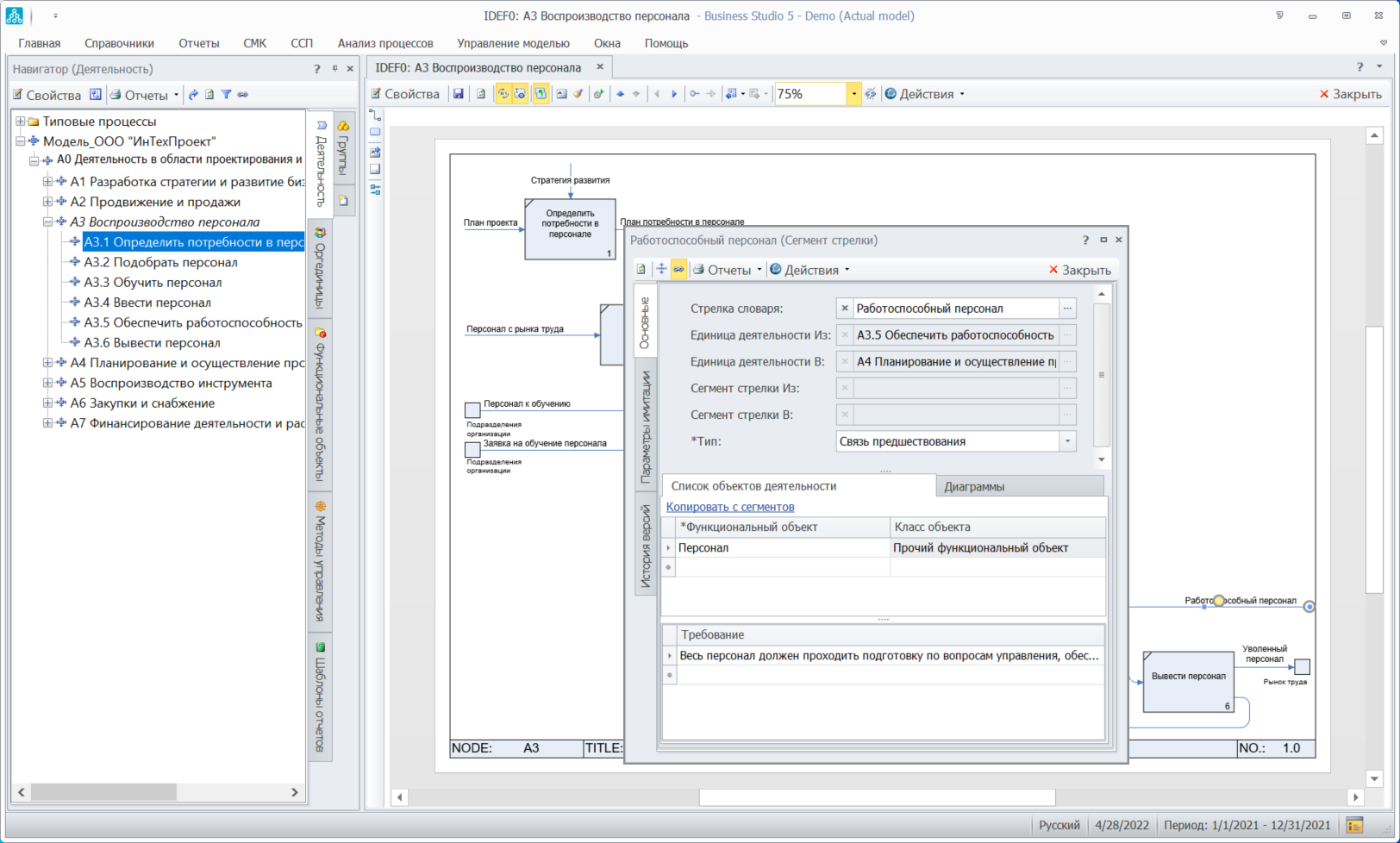 В свойствах стрелки на диаграммах IDEF0, Basic Flowchart и Cross-functional Flowchart можно указать требования  к объекту, являющемуся результатом единицы деятельности.
48
Поддержка функционирования Системы менеджмента качества
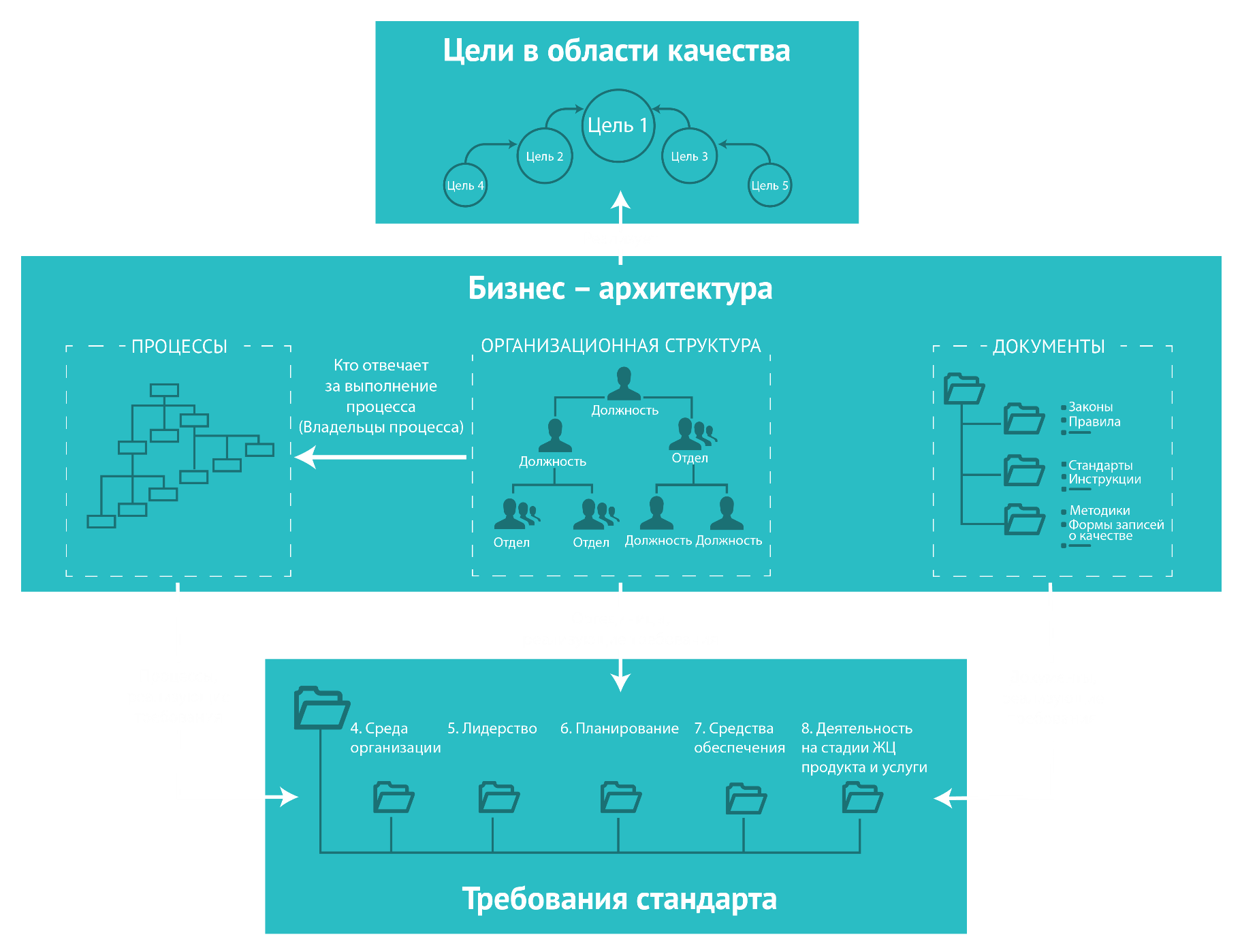 49
Поддержка функционирования Системы менеджмента качества
Business Studio позволяет:
Планировать аудиты
Получать график аудитов на основе составленного плана 
Фиксировать результаты проведенных аудитов 
Формировать отчеты по этим результатам.
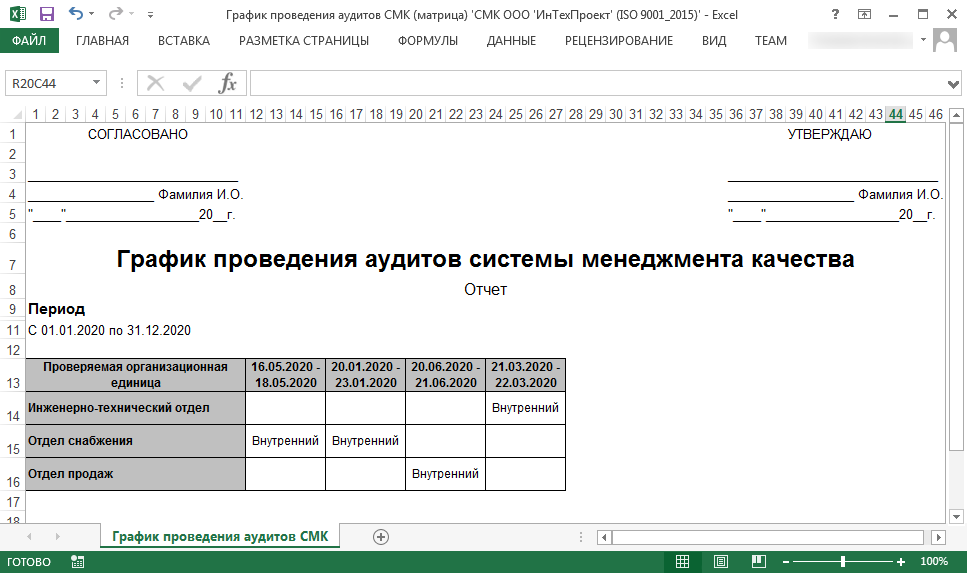 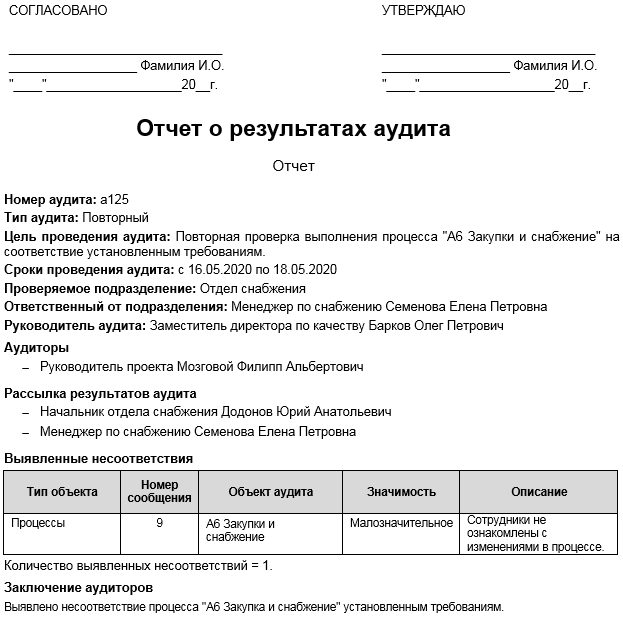 50
Поддержка функционирования Системы менеджмента качества
Business Studio поддерживает методику анализа несоответствий, их последствий и причин возникновения (FMEA) с применением диаграммы Исикавы.
Контрольные карты, построенные по значениям показателей, позволяют отслеживать состояние процесса во времени и, главное, воздействовать на процесс до того, как он выйдет из-под контроля.
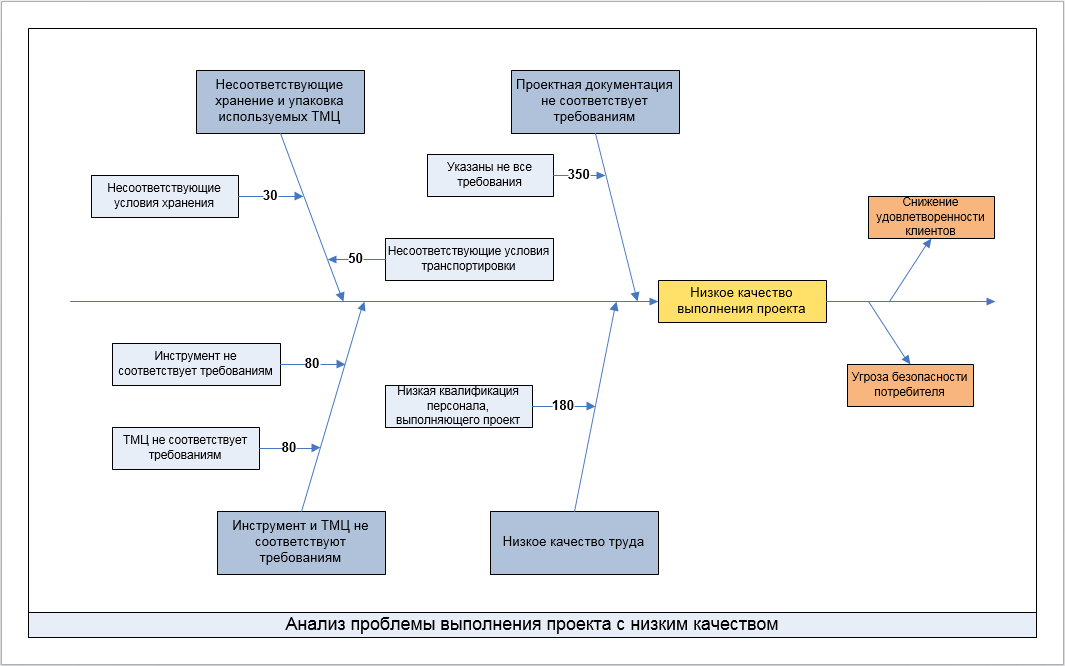 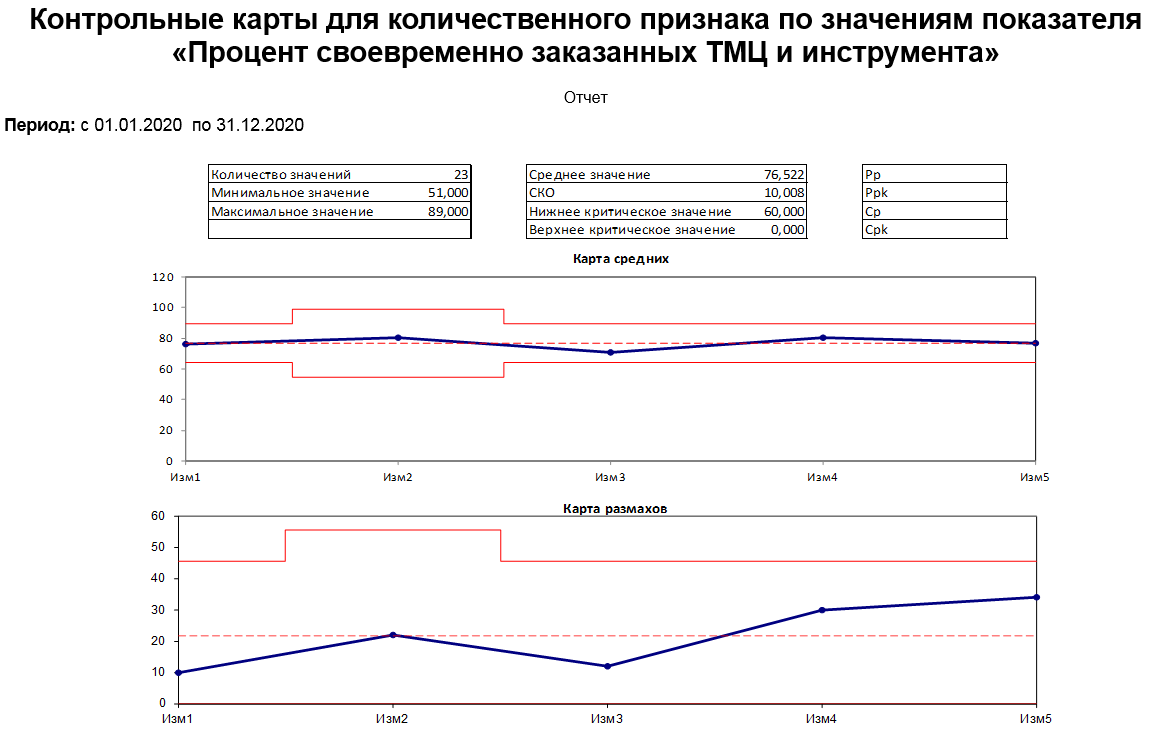 51
Преимущества Business Studio
52
Преимущества Business Studio
53
Эффекты от использования Business Studio
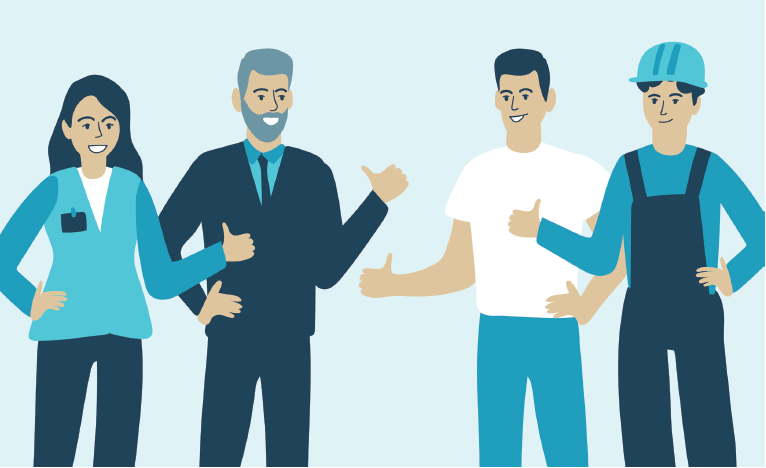 54
Клиенты
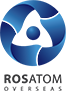 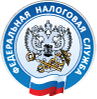 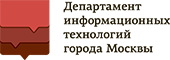 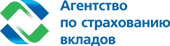 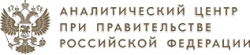 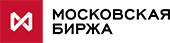 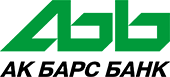 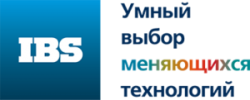 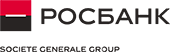 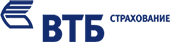 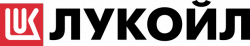 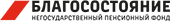 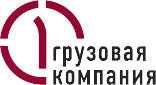 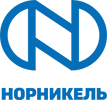 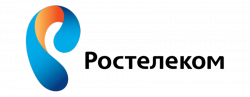 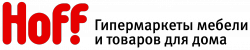 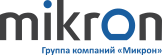 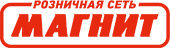 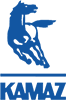 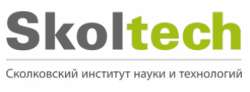 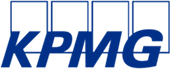 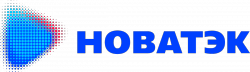 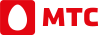 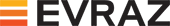 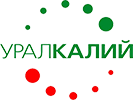 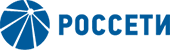 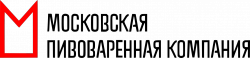 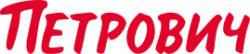 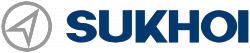 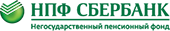 55
Контактная информация
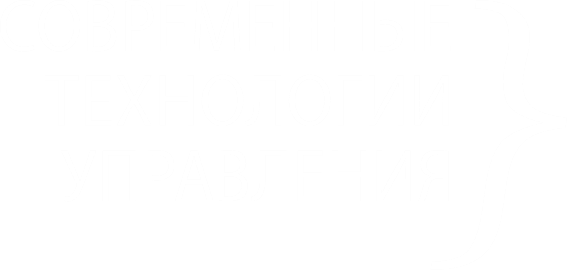 Группа компаний
«Современные технологии управления»
Россия, 443090, r. Самара, ул. Антонова-Овсеенко д.59 «В», 1 этаж
Телефон: +7 (846) 202-19-00 | mail@businessstudio.ru | www.businessstudio.ru

Партнерская сеть
Партнерская сеть объединяет ведущие консалтинговые и ИТ-компании России и стран ЕАЭС.
Поиск партнеров в Вашем городе: https://www.businessstudio.ru/promo/for_partners/all/
56